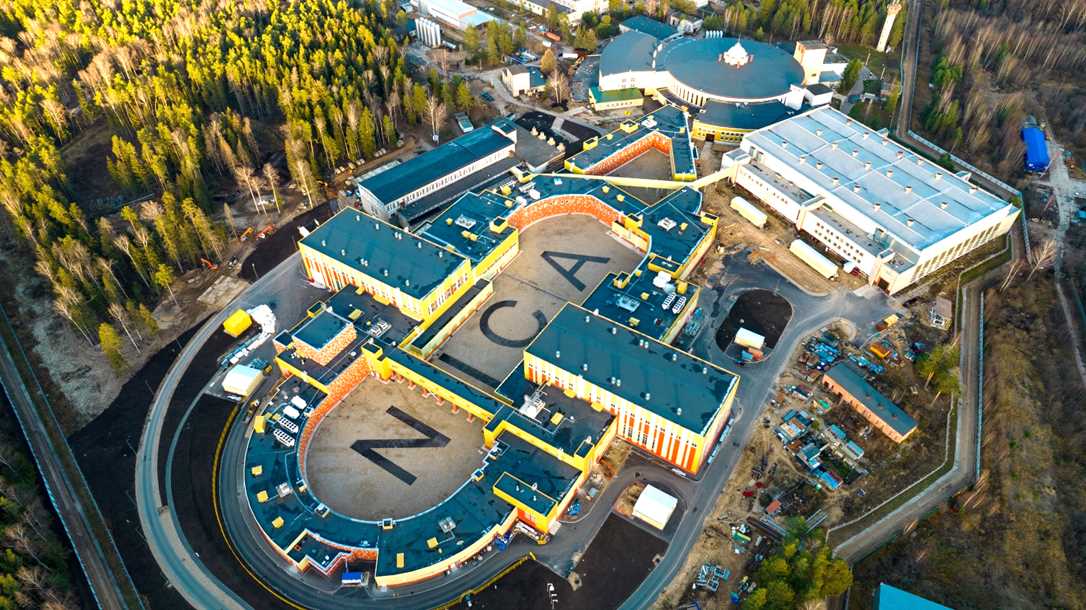 Комплекс NICA; подготовка к пуску и новые вызовы.
В. Кекелидзе, ОИЯИ
14 мая 2024
В. Кекелидзе, Сщвещание по ФТИ
1
Совещание по физике тяжелых ионов, Нижний Новгород, 13-17 мая 2024 г.
Сильные взаимодействия играют ключевую роль в физике фундаментальных сил природы и хорошо описываются  КХД, 
но остаются вопросы:
явления на больших расстояниях, например, удержание кварков; 
коллективное поведение в экстремальных условиях высоких температур и высоких плотностей;
надежные прогнозы в непертурбативном режиме;
как быстро движущиеся кварки и глюоны группируются в цвет-синглетные адроны ?
как устроен спин нуклона и каков вклад глюонов?
Расчеты КХД на решетке предсказывают переход вещества в кварк-глюонную плазму, в которой кварки не связаны и киральная симметрия восстановлена; 
подтверждено экспериментально!
Будущий прогресс в этой области будет опираться на разностороннюю исследовательскую программу с тесным взаимодействием теоретических достижений 
и новых экспериментальных измерений.
Эти вопросы интенсивно изучаются в столкновениях тяжелых ионов; 
и для этого не требуются крайне высокие энергии
14 мая 2024
В. Кекелидзе, Сщвещание по ФТИ
2
В 2009 г. решением Комитета Полномочных Представителей стран-участниц ОИЯИ 
был принят стратегический курс на достижение  лидирующих позиций в значимых областях
физики частиц, опираясь на накопленный технологический и научный потенциал  в создании
 ускорителей и изучении столкновений релятивистских ионов и поляризованных пучков.
Был дан старт развитию ускорительной базы ОИЯИ на основе Нуклотрона – первого 
в мире СП синхротрона тяжелых ионов,  
построенного в 1993 г. под руководством 
			     акад. А.М. Балдина.  
Для создания Нуклотрона была разработана 
передовая технология т.н. «дубненских» 
СП магнитов, широко востребованных 
как для других укорительных центров, 
		    так и для прикладных целей.
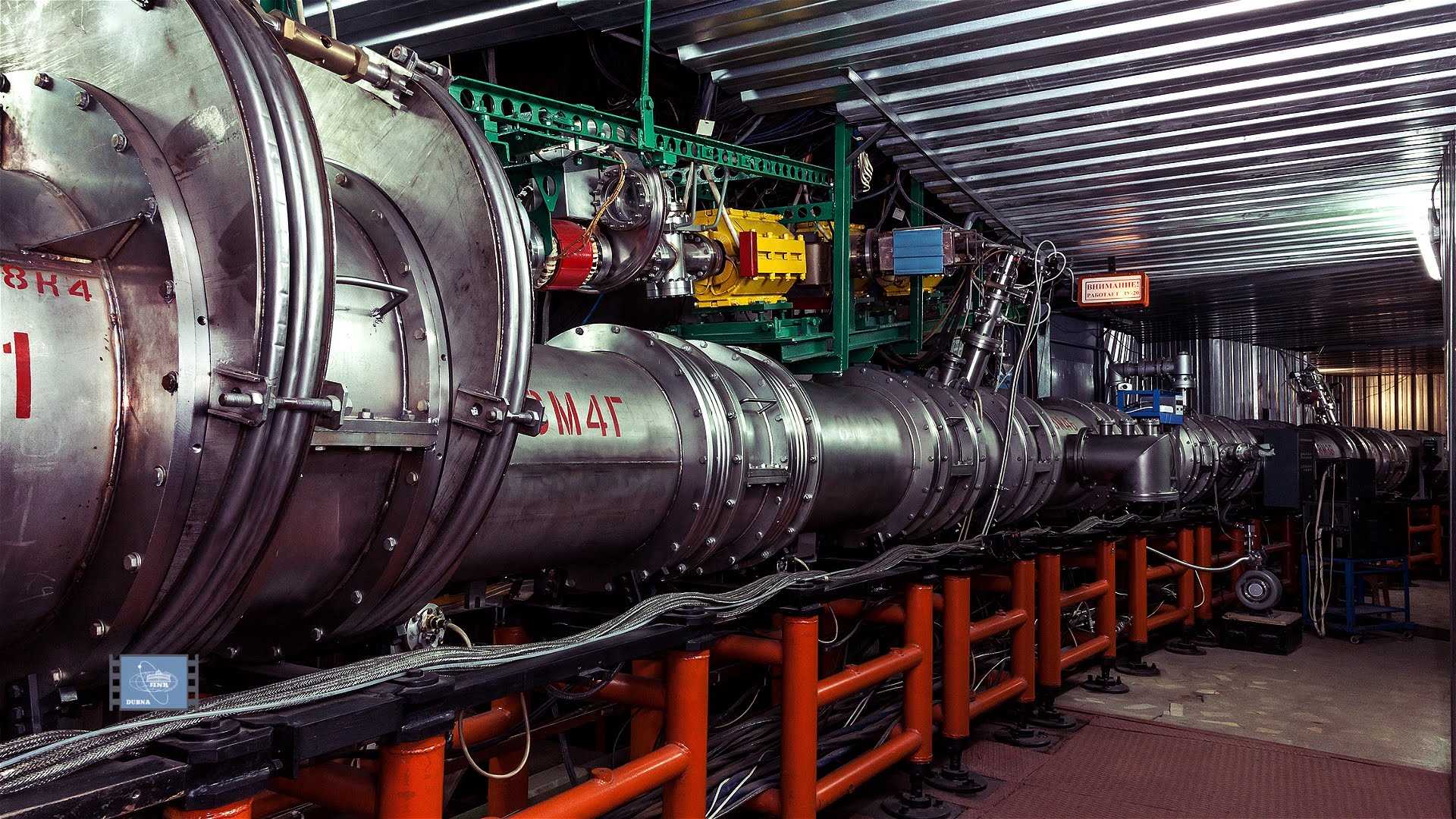 НУКЛОТРОН
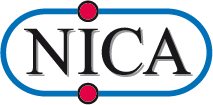 Стартовала реализация проекта
Nuclotron based Ion Collider fAcility
14 мая 2024
В. Кекелидзе, Сщвещание по ФТИ
3
Lattice QCD
LHC
NICA нацелена на изучение: 
КХД диаграммы в наименее изученной области большой барионной плотности, где применение КХД на решетке не эффективно;
спиновой структуры нуклонов.
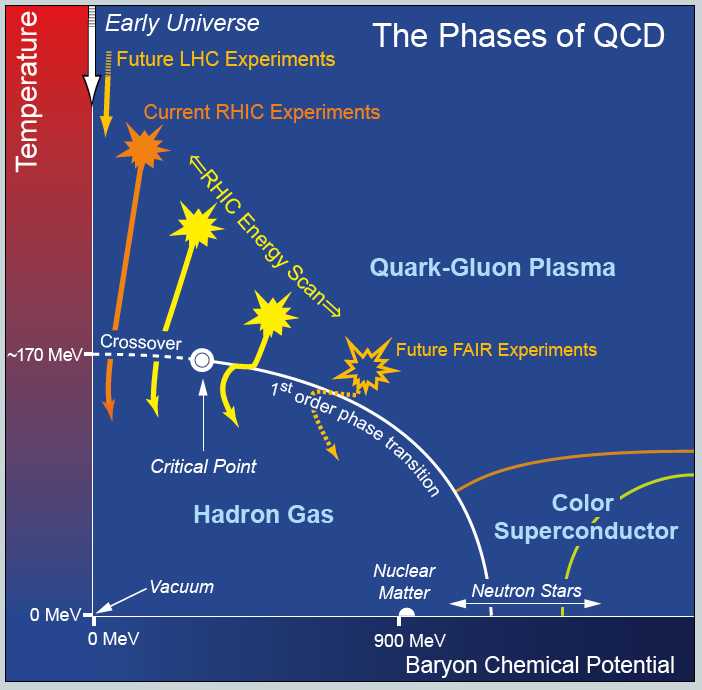 NICA дополняет существующие и планируемые установки в мире (SIS-100 FAIR, LHC CERN) 
и является необходимым продолжением 
и значительным расширением исследований 
на RHIC BES по многообразию систем, диапазону энергии, и по точности.
BES
NICA
NICA
SIS-100
2 1012 K
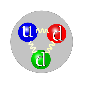 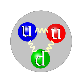 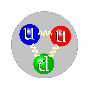 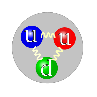 Все это связано с астрофизическими исследованиями, которые интенсивно развиваются
и ставят новые вопросы.
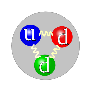 nuclei
baryonic density  r / r0
             0                                       1                                           r0 = 0,16 fm-3
14 мая 2024
В. Кекелидзе, Сщвещание по ФТИ
4
[Speaker Notes: The QCD phase diagram indicating the various state of hadronic matter from ordinary nuclei to quark-gluon matter, is effectively explored in heavy ion collisions. At very high energies (RICH BNL or LHC CERN), a phase transition occurs at a very low net baryonic density. It was indicated a crossover transition between quark-gluon matter and hadronic gas in many HE experiments. Lattice QCD rather well describes this region of Phase Diagram. A first-order phase transition is expected at the highest baryonic chemical potential or maximum baryon density, which exist in the core of neutron stars. Then there must be a critical endpoint between the crossover and the first order phase transition. This area of ​​the phase diagram is less studied experimentally and theoretically. NICA is dedicated to exploring just this region.]
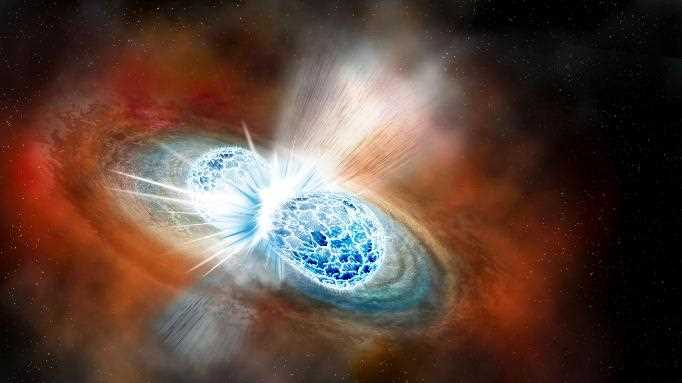 Similarity of Stellar Objects & Heavy Ion Collisions
net baryonic density in Au + Au coll.
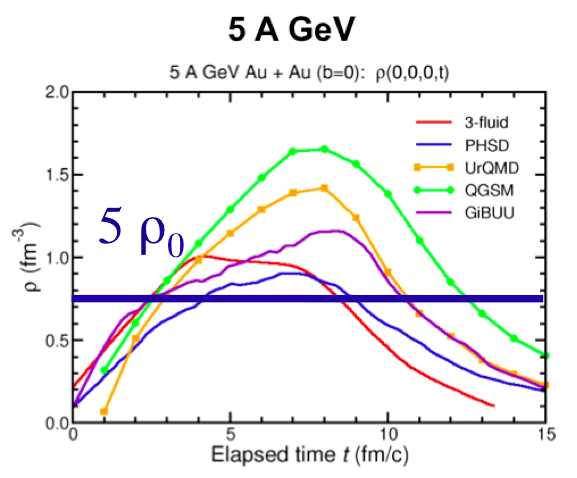 5 AGeV
Neutron Star Merger
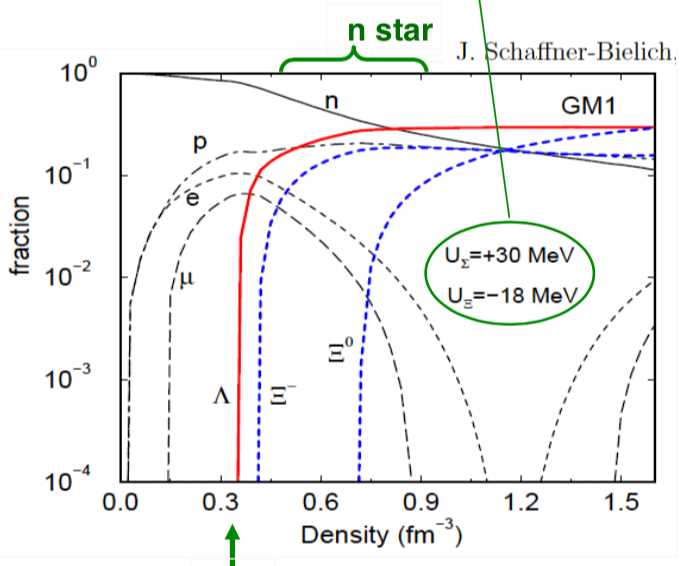 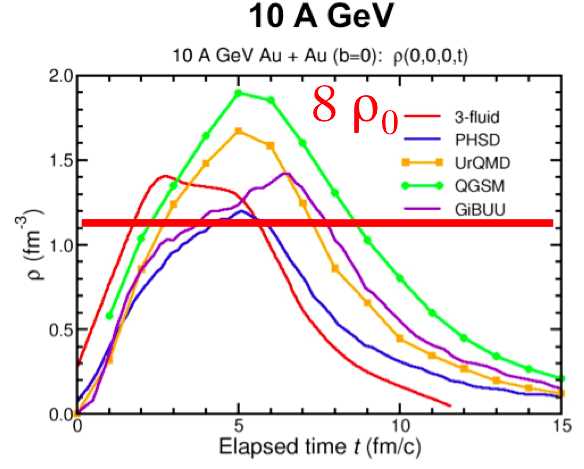 10 AGeV
Bauswein et. al., arXiv:1809.01116
2r0
14 мая 2024
В. Кекелидзе, Сщвещание по ФТИ
5
5r0
10r0
I.C. Arsene at al., Phys. Rev. C75 (2007) 24902.
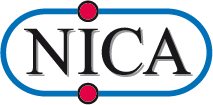 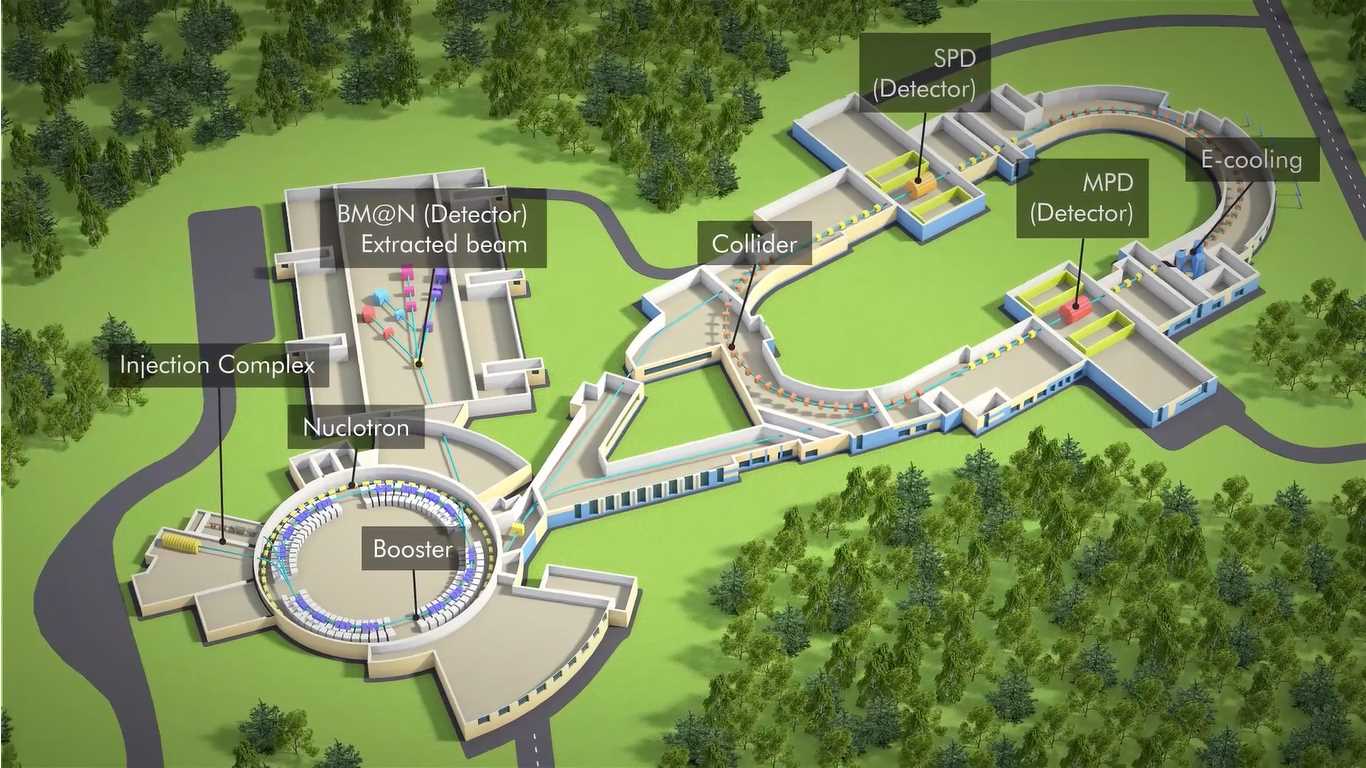 Spin Physics
 Detector (SPD)
Baryonic Matter 
@ Nuclotron (BM@N)
Multi Purpose 
Detector (MPD)
Коллайдер (c=503 m)
Нуклотрон (c=251,5 m)
зона для прикладных исследований
HiLAC
модернизация ускорительного комплекса 
создание Коллайдера (с= 503 м) для столкновений 
 - ионов от p до Au при энергиях √SNN= 4 - 11 ГэВ
-  поляризованных  p  и  d   до энергии √S =27 ГэВ (p)
Бустер, 2020; 
СП синхротрон
В. Кекелидзе, Сщвещание по ФТИ
6
14 мая 2024
[Speaker Notes: This is a view of major NICA facilities. The Nuclotron – supercoducting synchrotron with circumference of 250 meters was put in operation 24 years ago. The beams from Nuclotron are extracted to the experimental hall, where the first experiment of NICA program BM@N is located. The plan is to put in operation a booster in 2019, and collider - in 2020 simultaneously with the MPD.]
- 2020: запущен в эксплуатацию СП синхротрон Бустер  (578 МэВ/u);
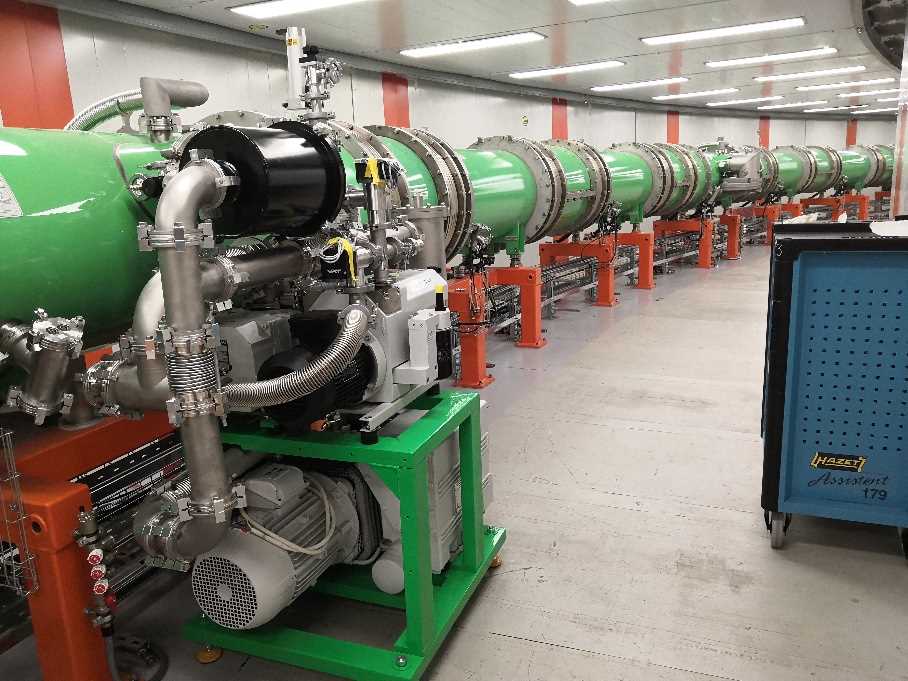 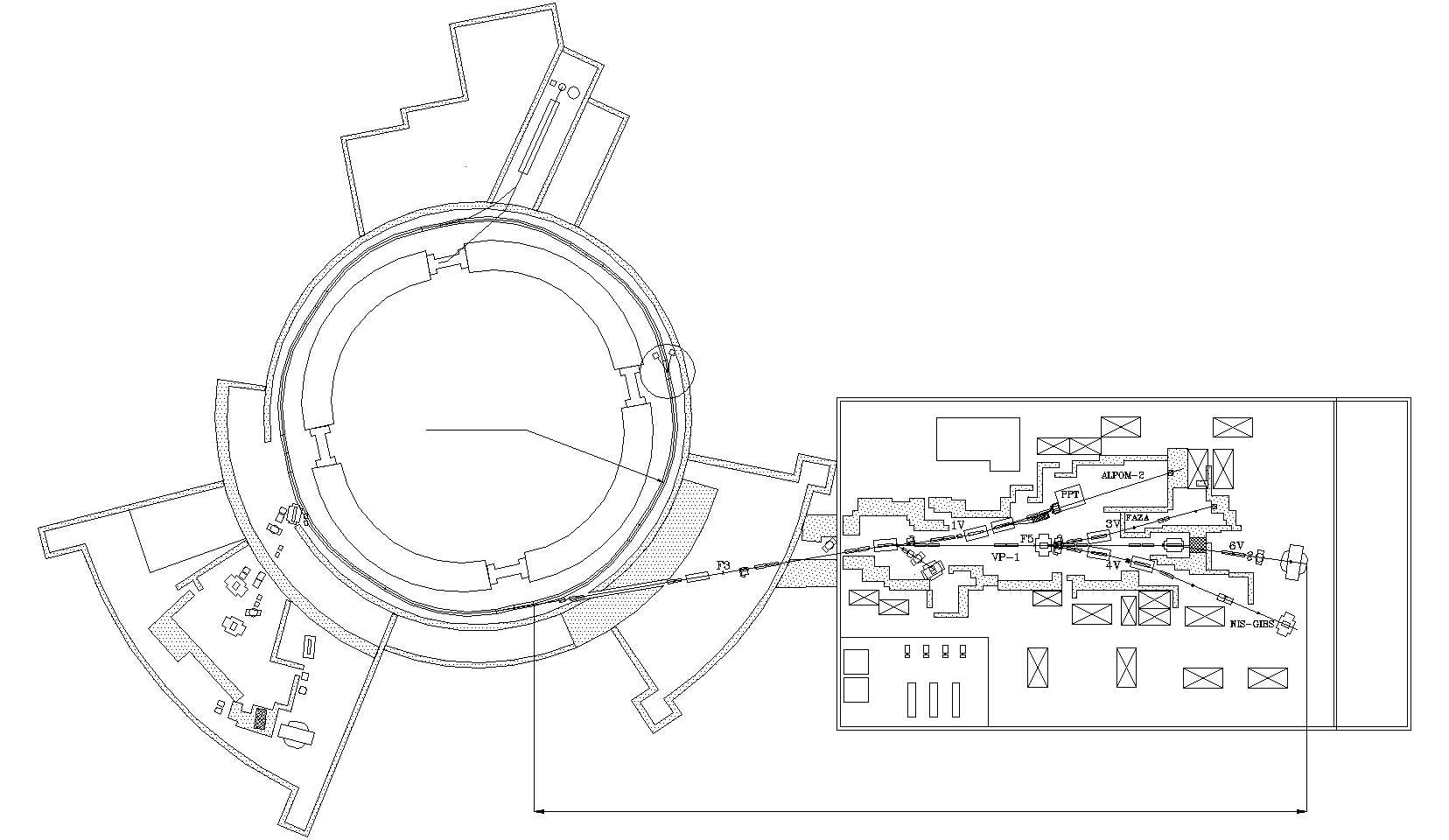 - 2022: запущен в эксплуатацию 
инжекционный комплекс 
(Крион, HiLac, Бустер,
 Нуклотрон, каналы)
HiLac,

3,2 MeV/u
- 2024: 
завершается монтаж 
Коллайдера NICA;
начаты испытания 
технологических систем
Бустер
Бустер
Старт программы экспериментов с фикс. мишенью - завершение 1-й этапа создания Комплекса NICA
Нуклотрон
Коллайдер
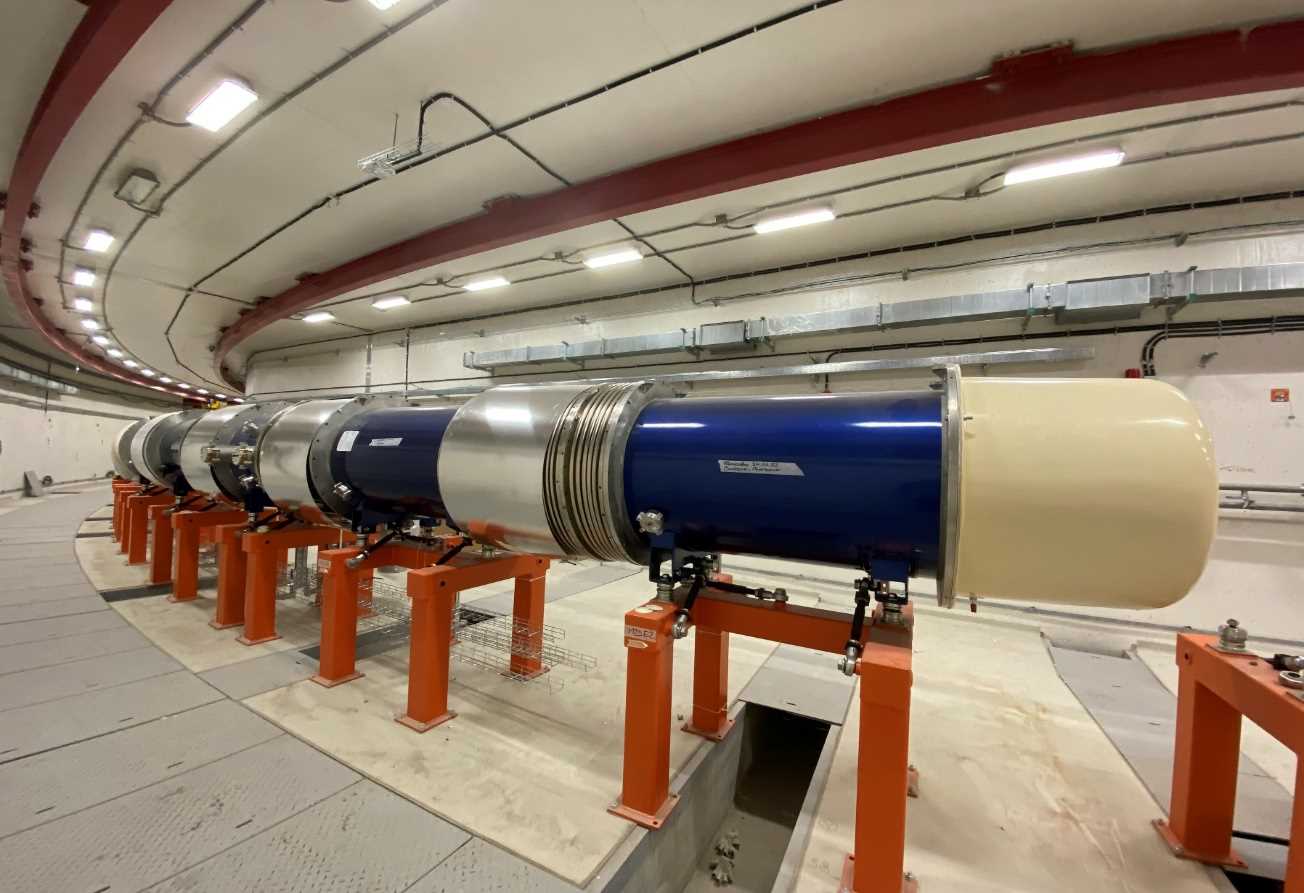 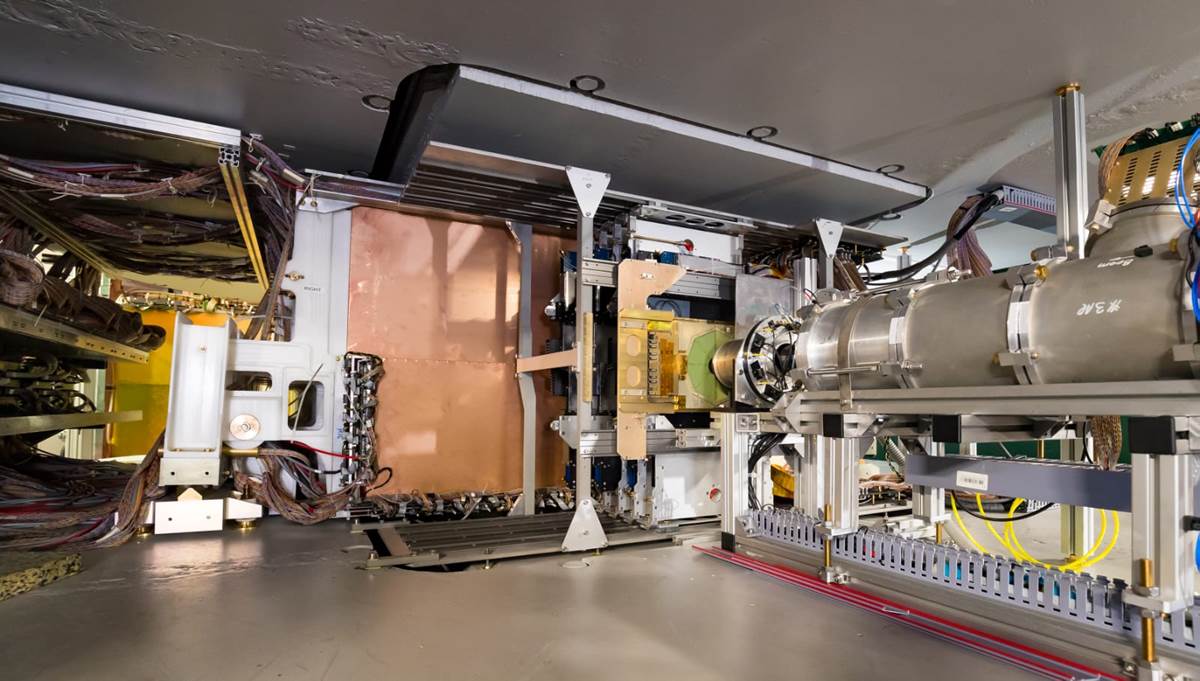 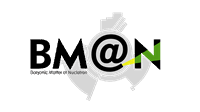 2022 - эксперимент SRC: пучок  12C, 3 AГэВ;
2023 - эксперимент BM@N: пучок Xe,  3,8 AГэВ;
Коллайдер
7
14 мая 2024
[Speaker Notes: Подобия коэффициент]
ИЯФ СО РАН: 
Система Электронного Охлаждения пучка 124Xe28+ (e – пучок: 50 mА;  1,830 keV)
Работа Бустера
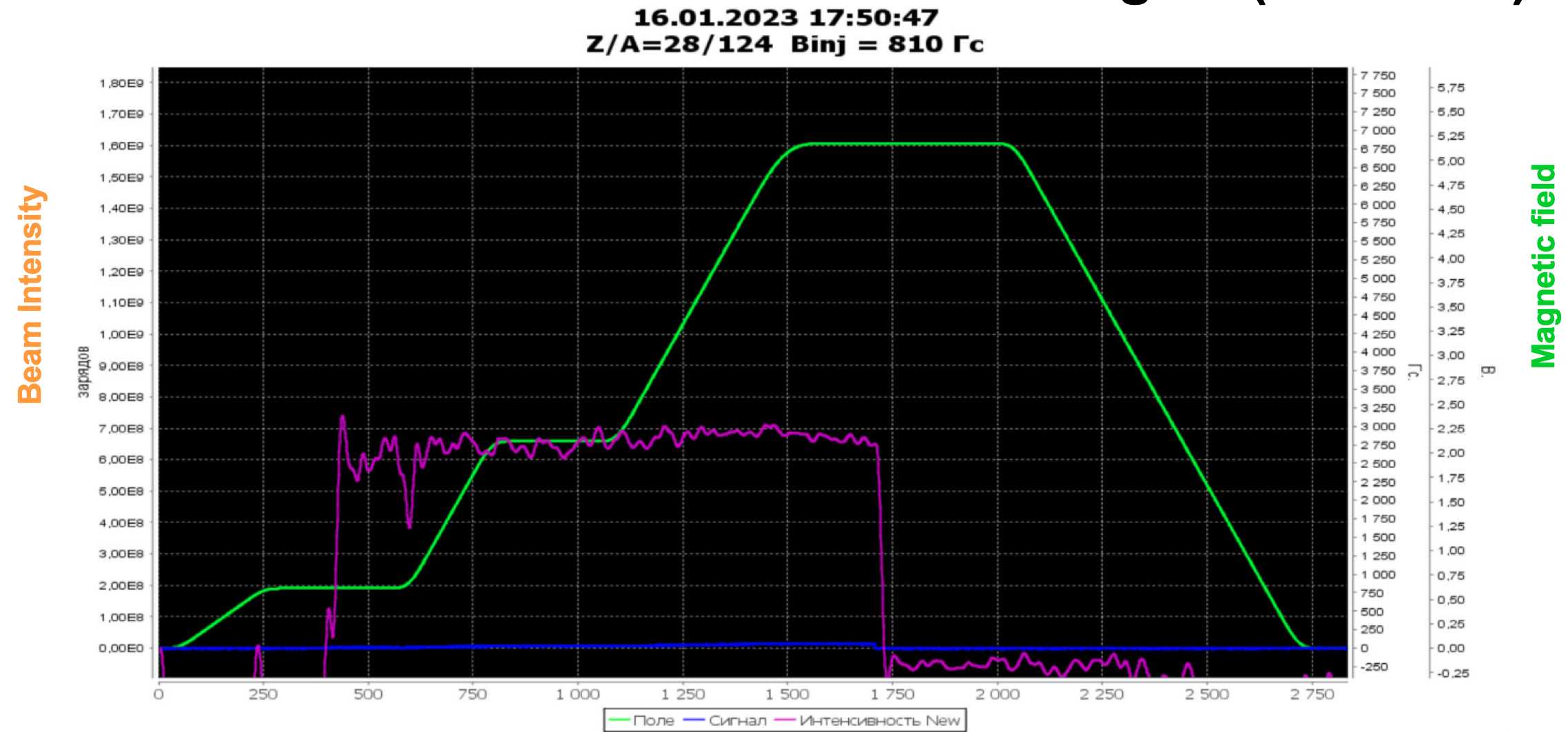 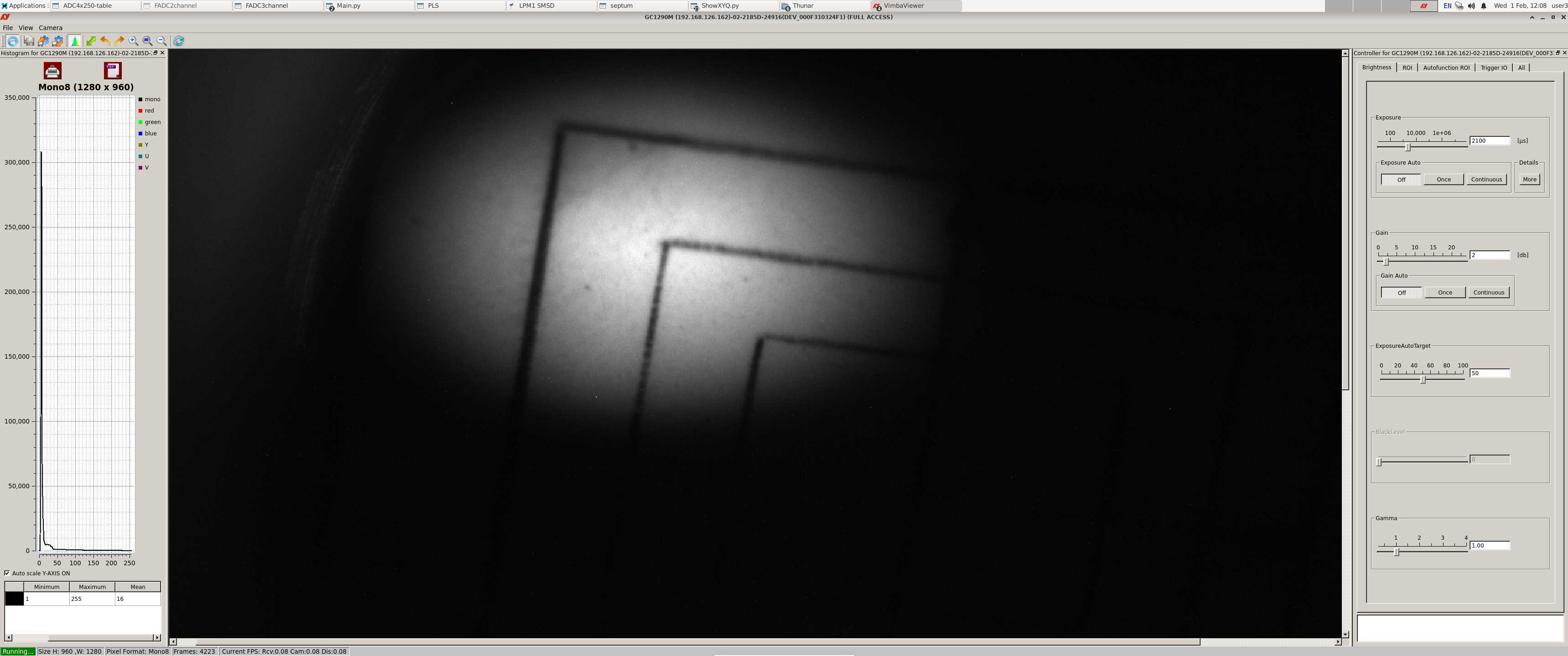 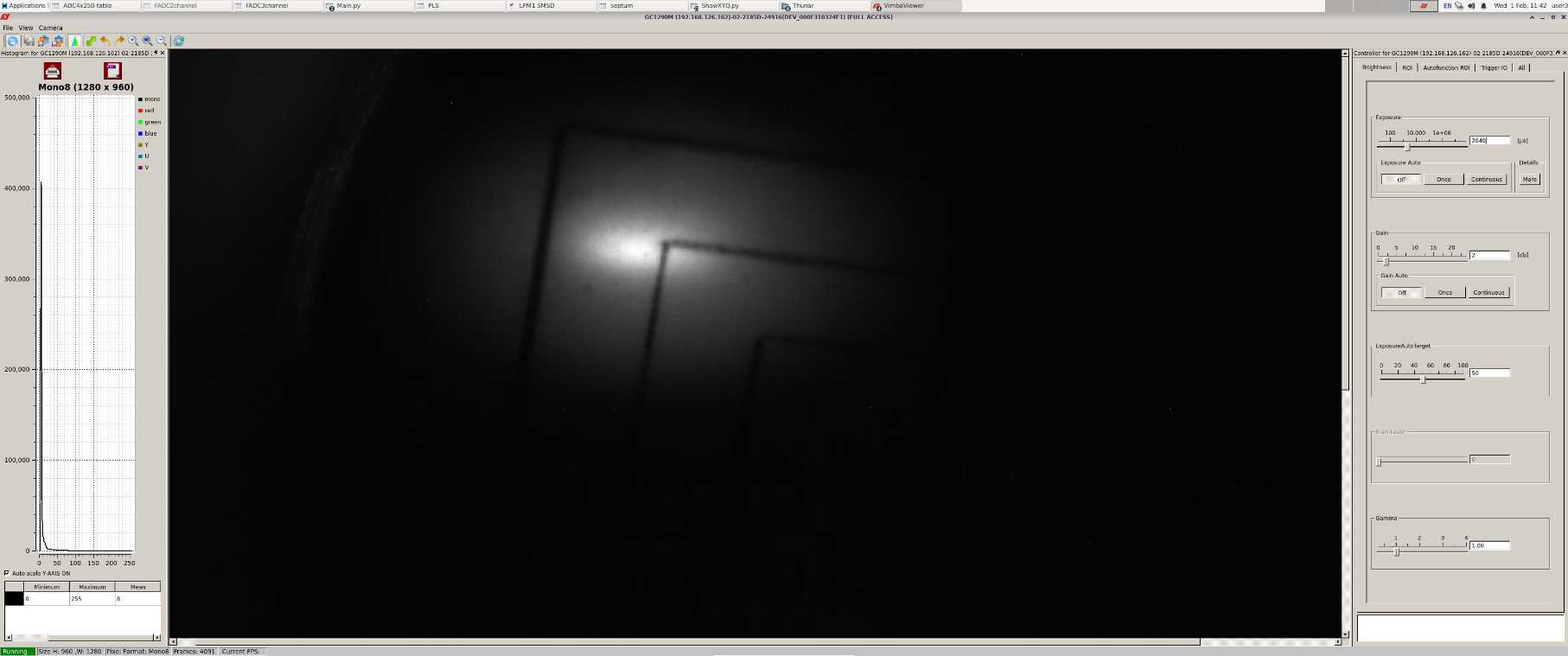 2.5107 of Xe28+
3мм
3мм
magentic field
beam intensity
без СЭО
3мм
3мм
Впервые в России/СССР получено охлаждение 
пучка тяжелых ионов;
 
СЭО: в 2 раза  увеличена частота взаимодействий с
 мишенью в эксперименте BM@N
с СЭО
14 мая 2024
В. Кекелидзе, Сщвещание по ФТИ
8
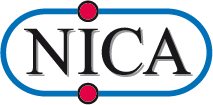 Для разработки детальной научной  программы, создания передовых детекторов и проведения широкомасштабных исследований в 2018 г. началось формирование международных коллаюораций
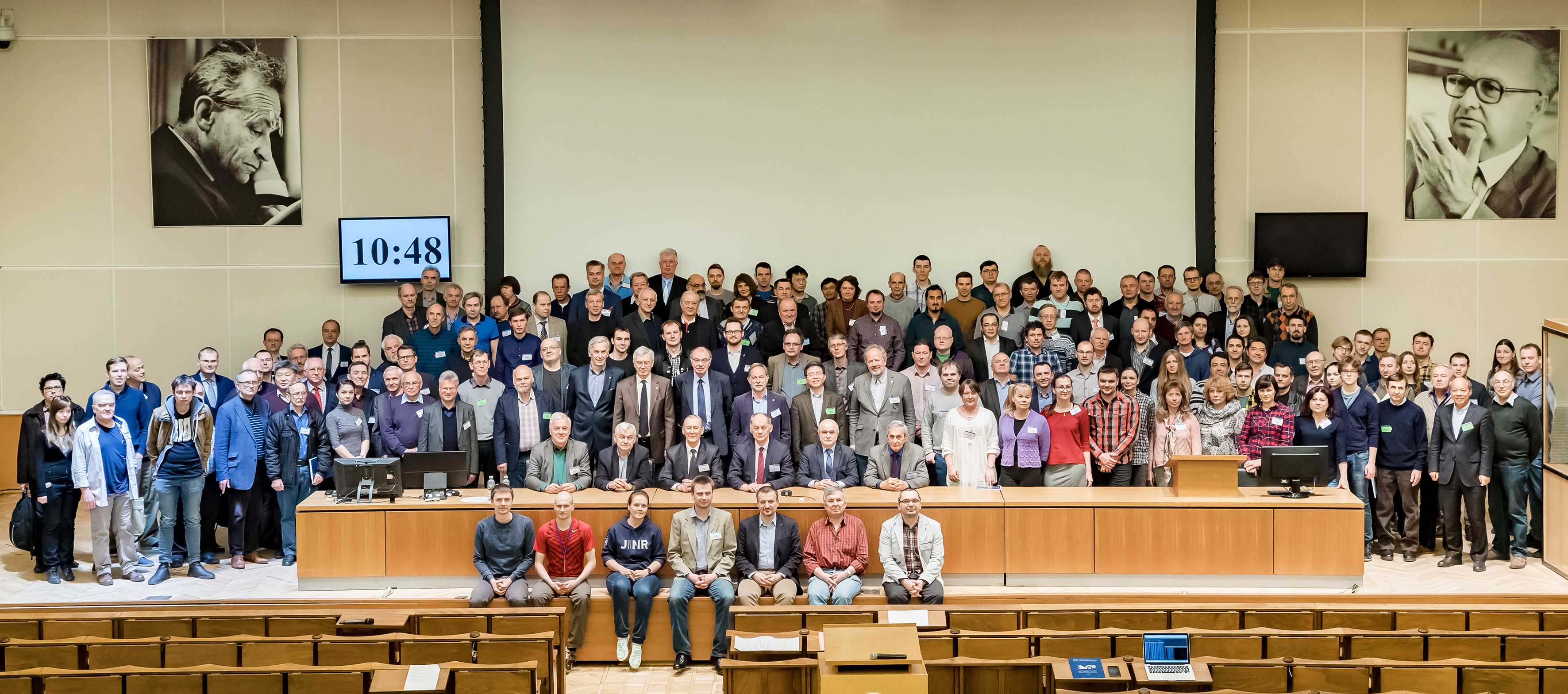 первое организационное совещание коллабораций MPD и BM@N, 
Дубна, 11-13 апреля 2018
Были утверждены уставы коллабораций и сформированы их руководящие органы;
проведены выборы руководителей – споксперсон;
выработаны и утверждены условия функционирования международных коллабораций в ОИЯИ
14 мая 2024
В. Кекелидзе, Сщвещание по ФТИ
9
Baryonic Matter at Nuclotron (BM@N) Collaboration:
5 стран +ОИЯИ, 13 центров, 220 участников;
начаты эксперименты
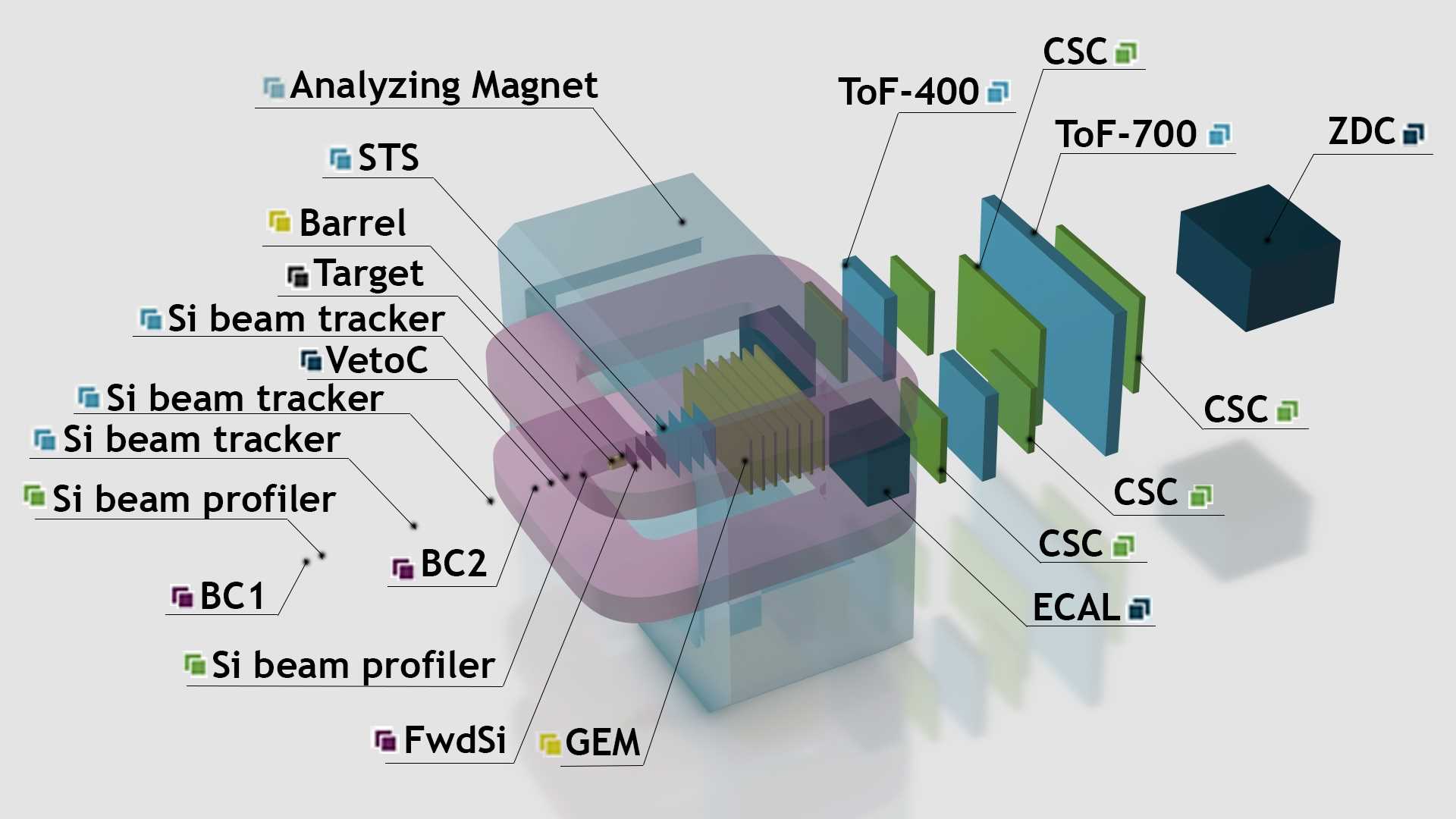 Multi Purpose Detector (MPD) Collaboration:
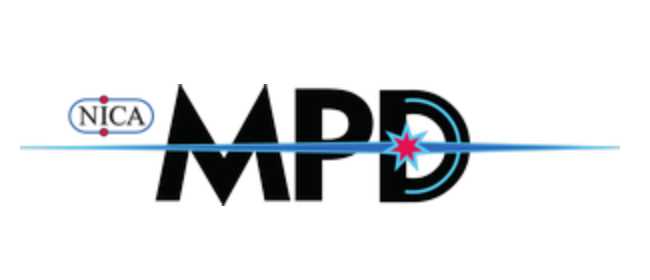 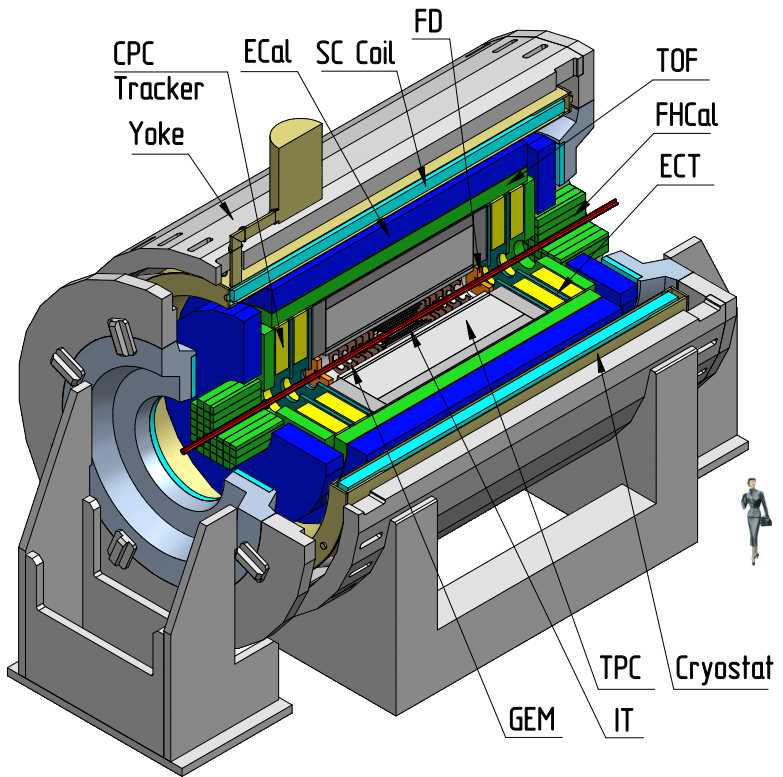 11 стран + ОИЯИ, 38 центров;
> 500 участников; завершается создание детектора, подготовка к набору данных
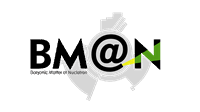 Spin Physics Detector (SPD) Collaboration:
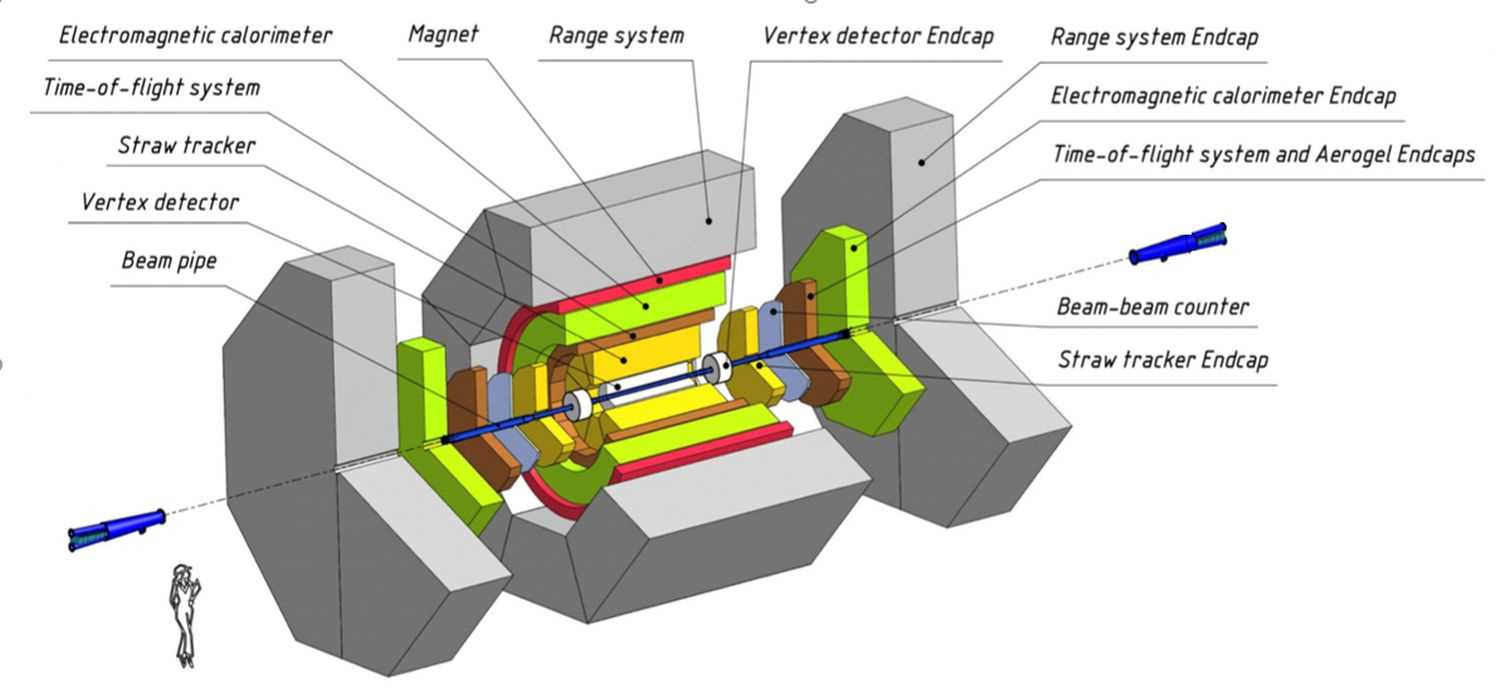 14 стран +ОИЯИ, 32 центра, 
~ 300 участников;
начато создание детектора
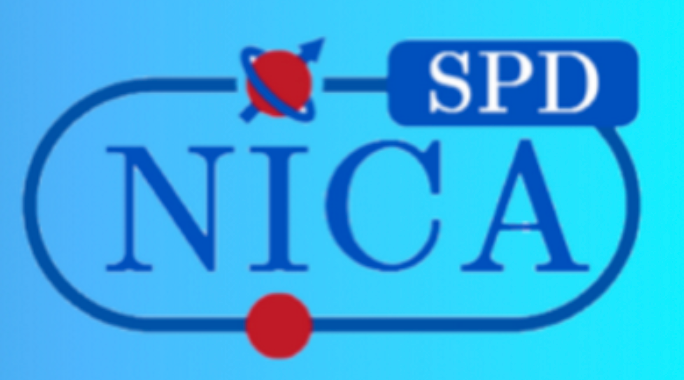 Коллаборация ARIADNA
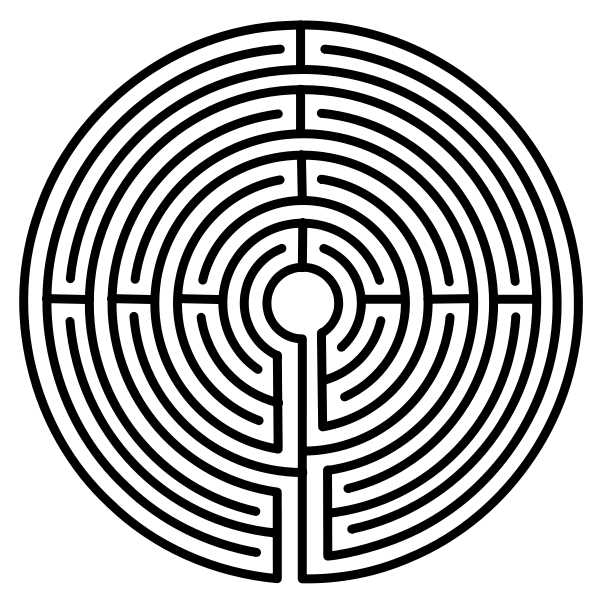 10
для прикладных и инновационных работ:  22 центра, 
> 160 участников; стартовала научная программа
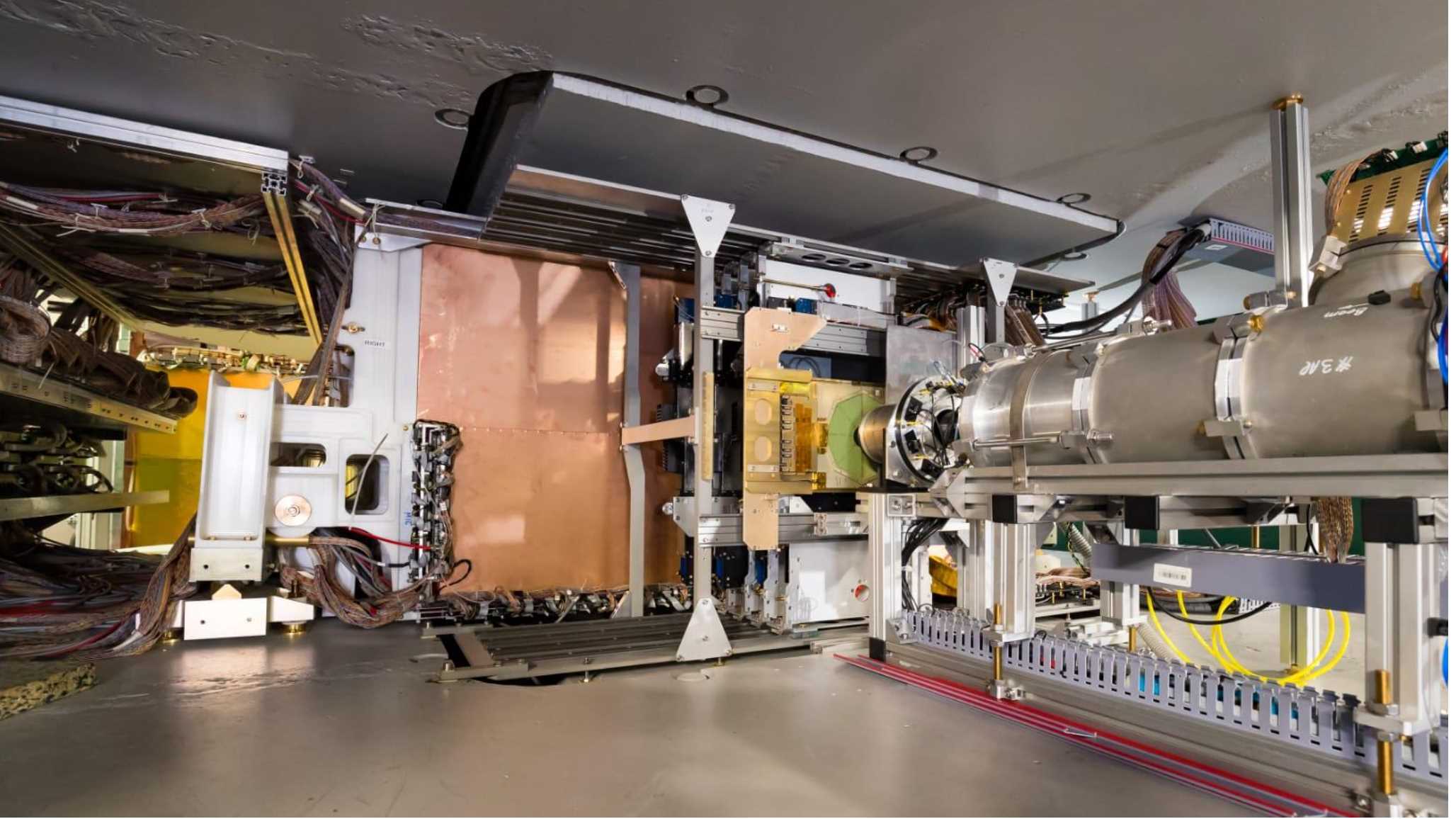 BM@N 2023 сеанс: 
3.8 AGeV Xe + CsI collisions; beam intensity 2.5∙105/s; DAQ rate 2.5∙103/s; 
accelerator duty factor 0.25; 1.8∙109 interactions; 1.8∙1011 beam ions
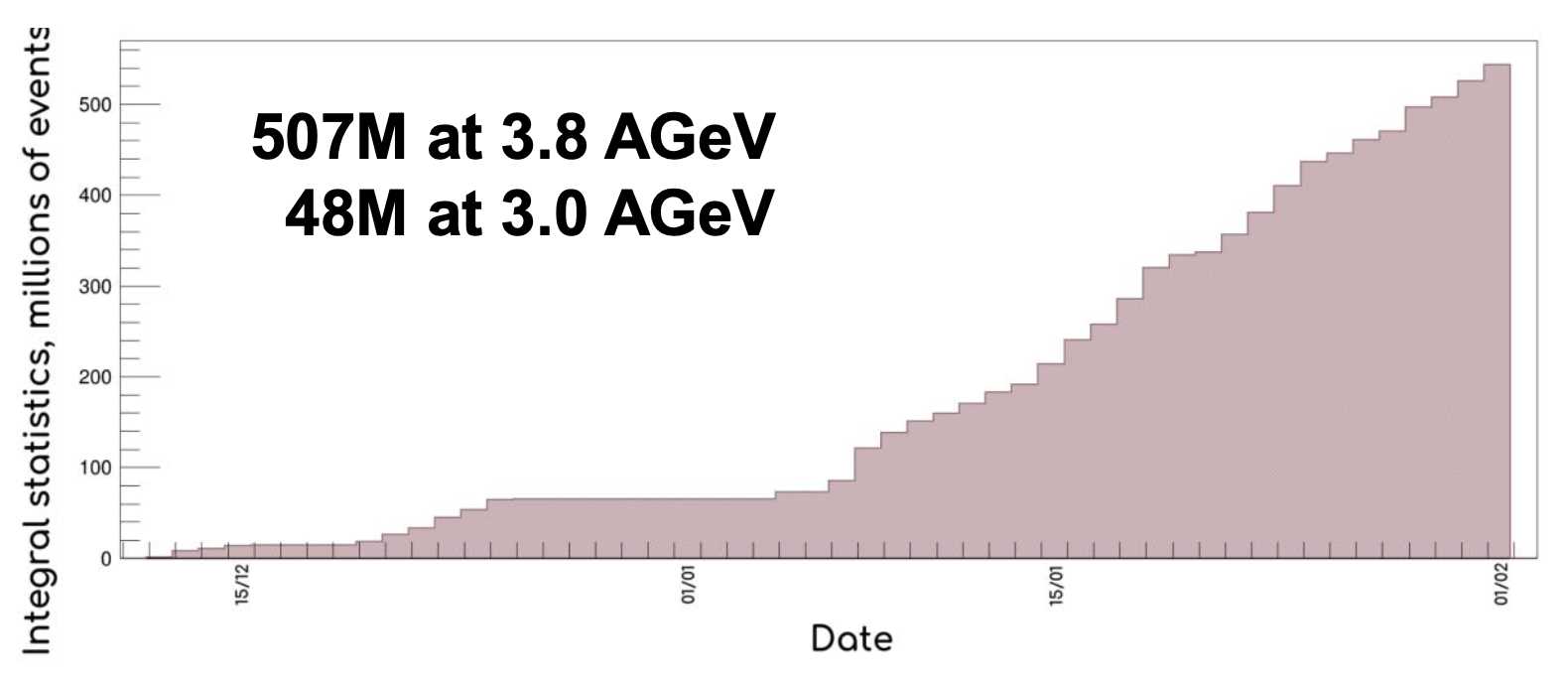 программа с тяжелыми ионами:
EOS для симметричной материи высокой плотности
Esym при высоких барионных плотностях
гиперядра
фазовый переход от адронной материи к партонной
14 мая 2024
В. Кекелидзе, Сщвещание по ФТИ
11
EOS of symmetric and asymmetric nuclear matter
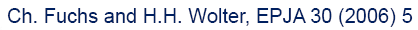 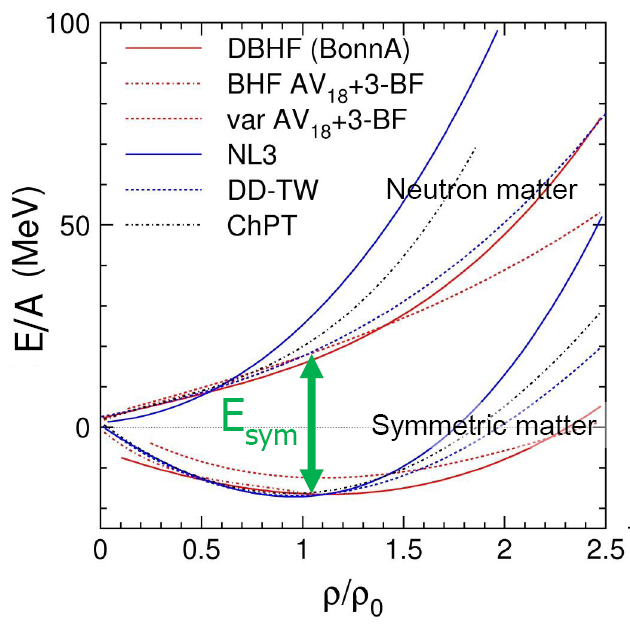 EOS: relation between - density, pressure, temperature, energy
& isospin asymmetry
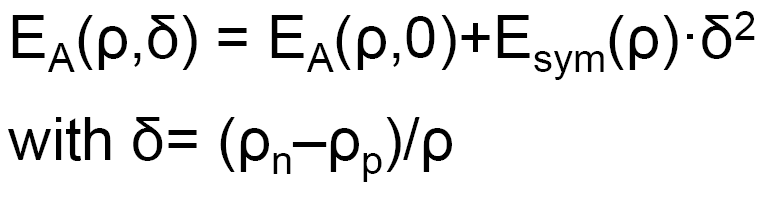 E/A(ρo) = -16 MeV
Curvature defined by
nuclear incompressibility:    K = 9ρ2  d2(E/A)/dρ2
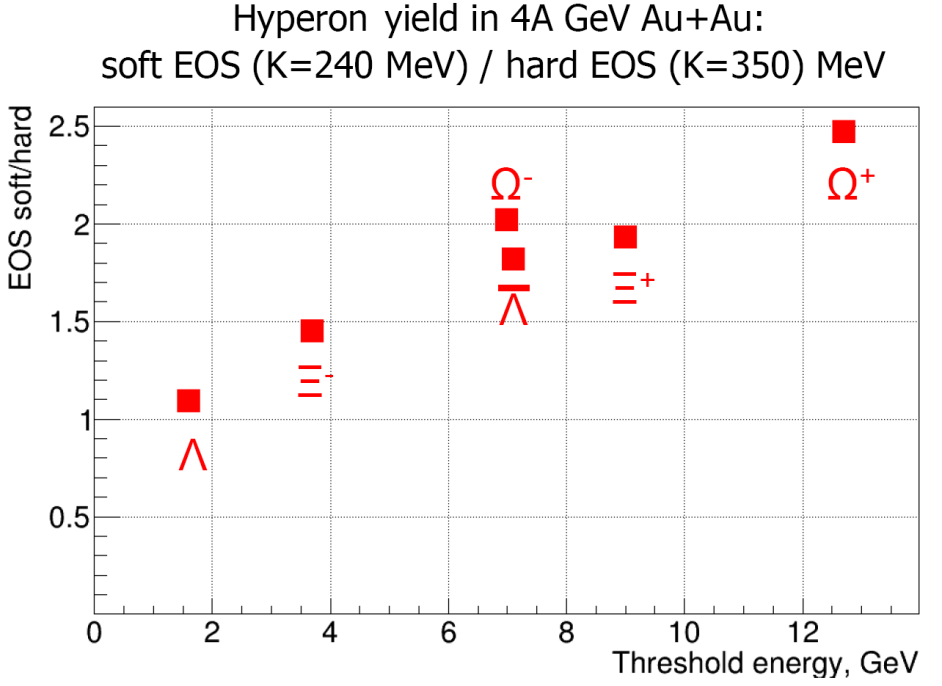 ► Study symmetric matter EOS at ρ = 3 - 5 ρ0
    - elliptic flow of protons, mesons and hyperons
    - sub-threshold production of strange mesons and hyperons
    - extract K from data to model predictions
► Constrain symmetry energy Esym
    - elliptic flow of neutrons vs protons
    - sub-threshold production of particles with opposite isospin
PHQMD preliminary calculations
12
4 июля 2022
В. Кекелидзе, Сов-е по физике ТИ
[Speaker Notes: Цель эксперимента BM@N сосредоточена на изучении уравнения состояния, которое определяет связь между плотностью, температурой, энергией связи и изоспиновой асимметрией ядерной материи. При ядерных столкновениях  на BM@N могут быть достигнуты плотности, в 3-5 раз превышающие плотность насыщения. Инструментом для изучения уравнения состояния изоспин-симметричной ядерной материи являются эллиптические потоки протонов, мезонов и гиперонов. Выходы подпорогового образования мульти-странных гиперонов и анти-гиперонов чувствительны к фактору “несжимаемости “ ядерной материи и позволяют различить предсказания моделей с мягким и жестким уравнением состояния. Измерение эллиптического потока нейтронов по сравнению с потоком протонов позволяет ограничить энергию симметрии, то есть разницу между энергией связи в изоспиновой симметричной и асимметричной ядерной материи. Выходы подпорогового образования гиперонов с противоположным изоспином также чувствительны к энергии симметрии.]
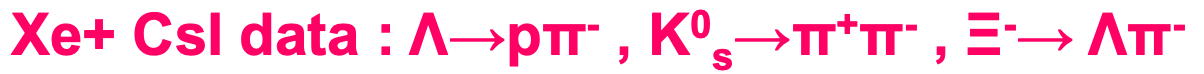 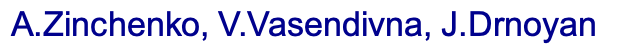 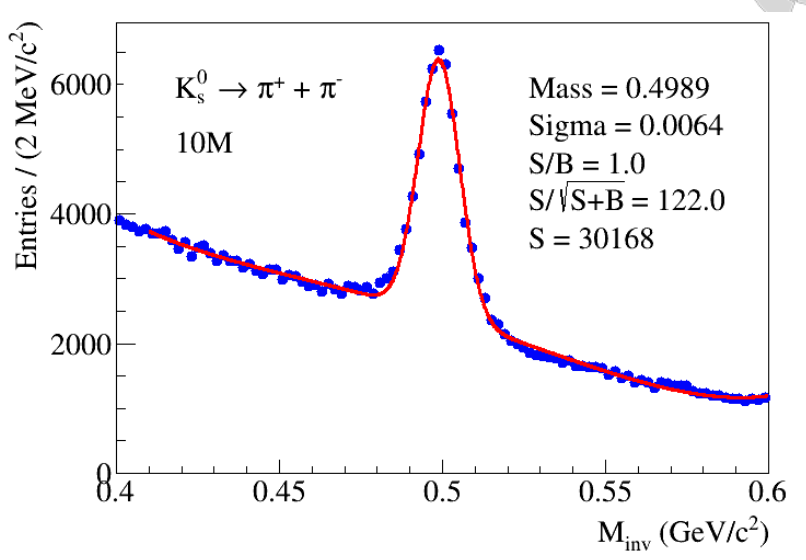 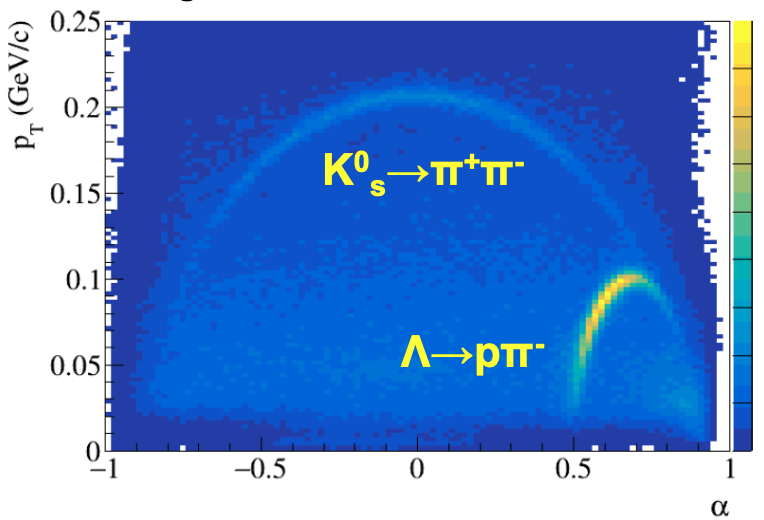 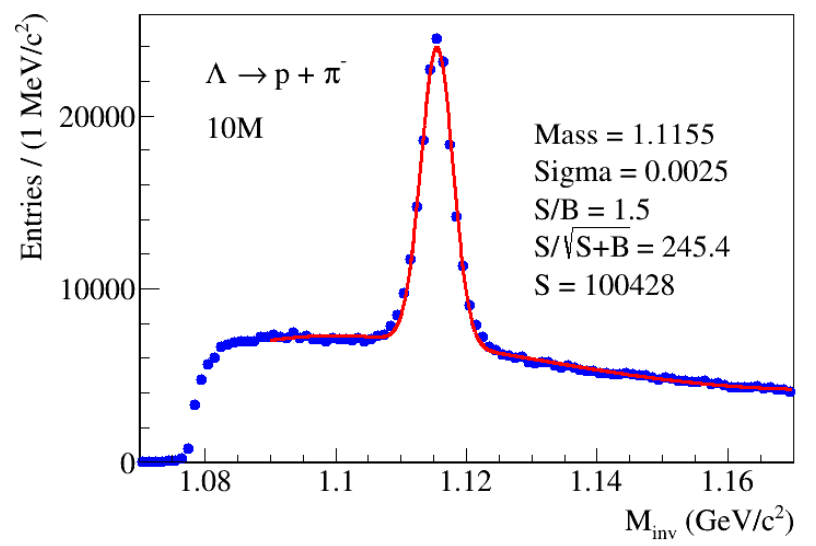 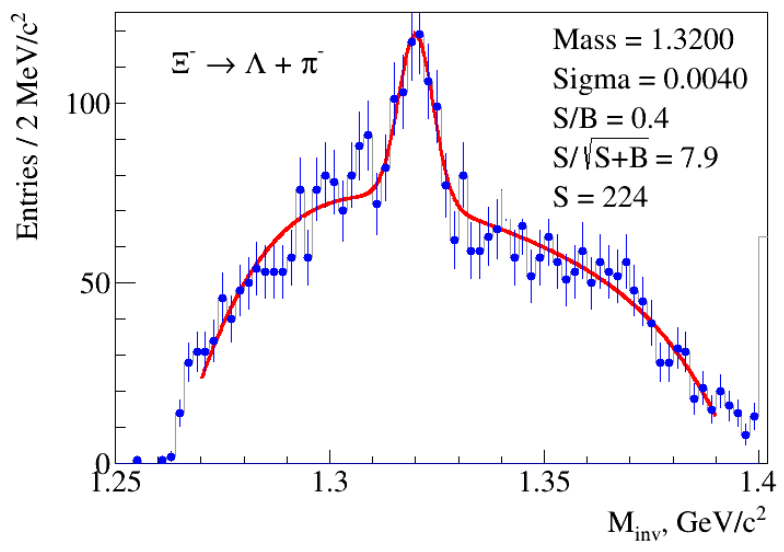 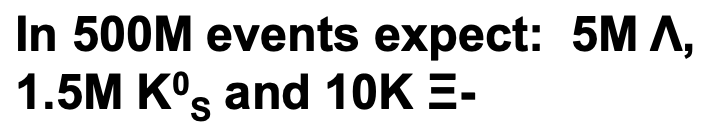 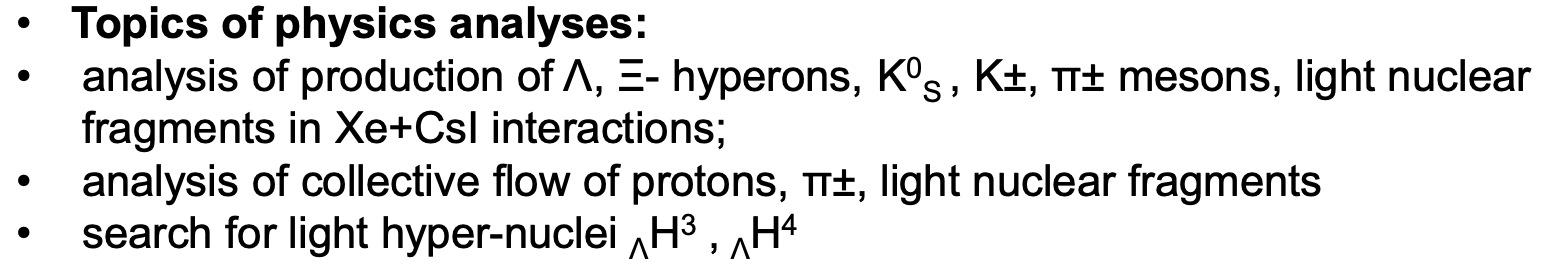 14 мая 2024
В. Кекелидзе, Сщвещание по ФТИ
13
BM@N: Preparations for a physics run with the Bi beam 


Further development of the central tracker is foreseen: 
installation of additional stations of silicon detectors; 


 It is planned to put into operation a 2-coordinate (X/Y) neutron detector of high granularity
 to measure neutron yield and collective flow.
14 мая 2024
В. Кекелидзе, Сщвещание по ФТИ
14
High Granular Neutron time-of-flight Detector (HGND) with SiPM readout
Sergey Morozov on behalf of INR RAS
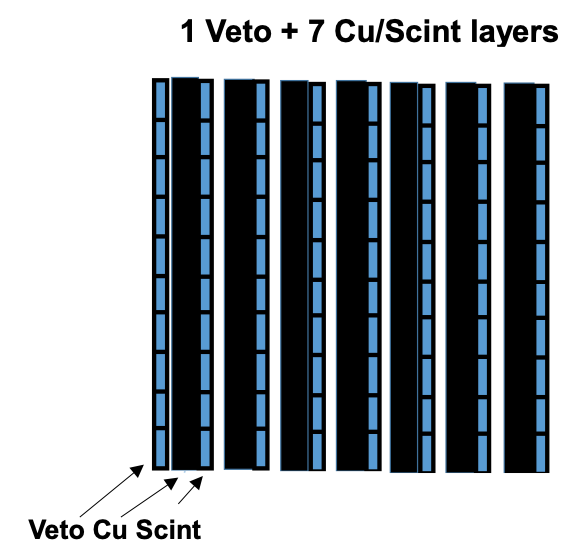 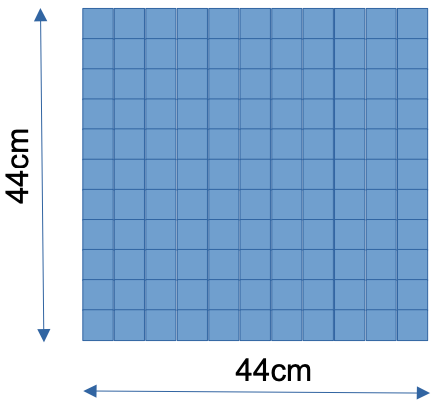 - transverse size: 44 x 44 cm2 ,
 - layers: 7 with absorber + 1 Veto, 
- structure: 3 cm Cu (absorb.)+2.5 cm Sct.+0.5cm (SiPM+FEE) 
- size of scintillator cells: 4x4x2.5 cm3 , 121 cells / layer 
- light readout: SiPM with sensitive area 6x6 mm2 (EQR-15),
 measured time res. ~ 120 ps 
- total length of HGND half-detector: ~ 48 cm (~1.5 λin)
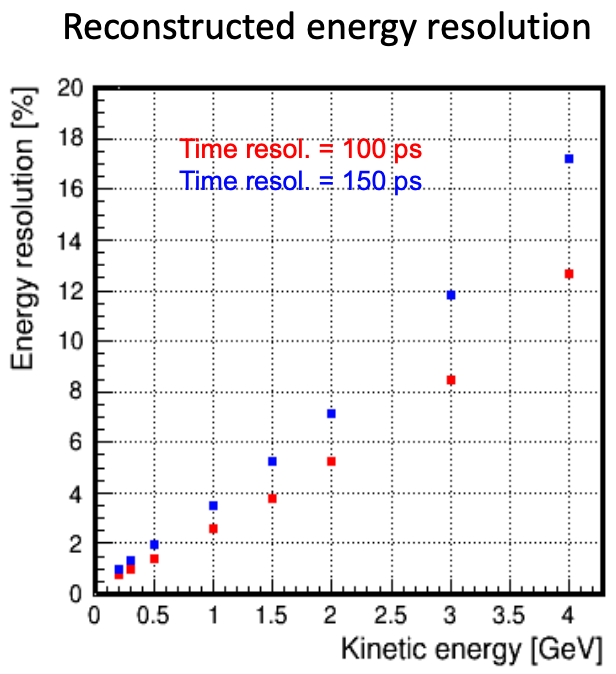 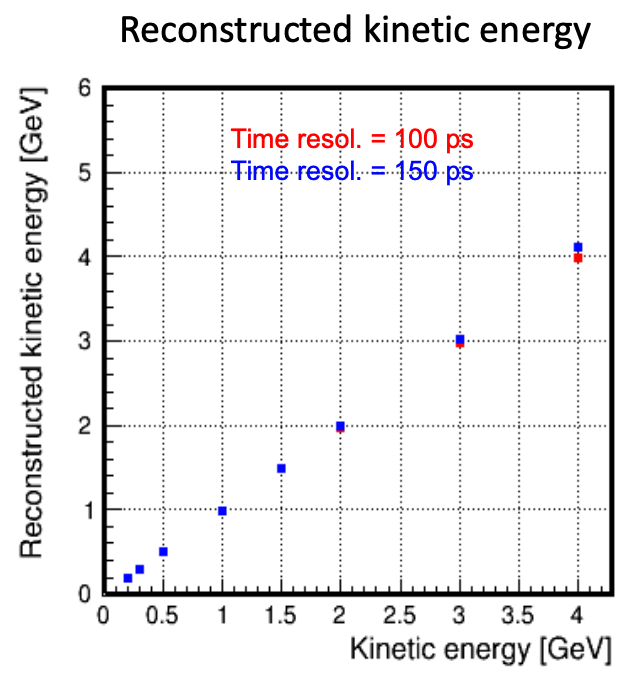 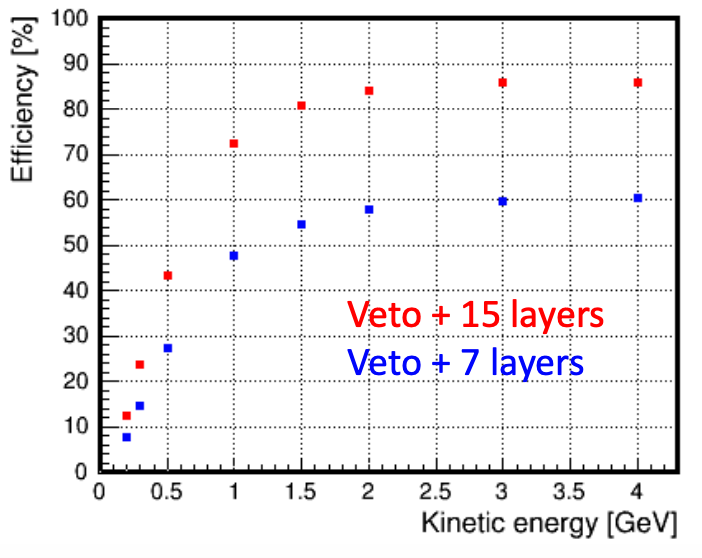 14 мая 2024
В. Кекелидзе, Сщвещание по ФТИ
15
D
Сравнение: HADES, STAR FxT, BM@N
Статистика X- на BM@N в 70 раз больше, чем не STAR FxT
планируемая статистика в эксперименте BM@N 
2∙1010 Au+Au (Bi+Bi) столкновений при энергиях 1.5 - 3.8 AGeV
2018 run: Ar. 3.2 AGeV;  JHEP 07 (2023) 174;  http://arhiv.org/abs/2303. 16243 v3
14 мая 2024
В. Кекелидзе, Сщвещание по ФТИ
16
МС симуляция события,
зарегистрированного в MPD
эволюция столкновения релятивистских тяжелых ионов
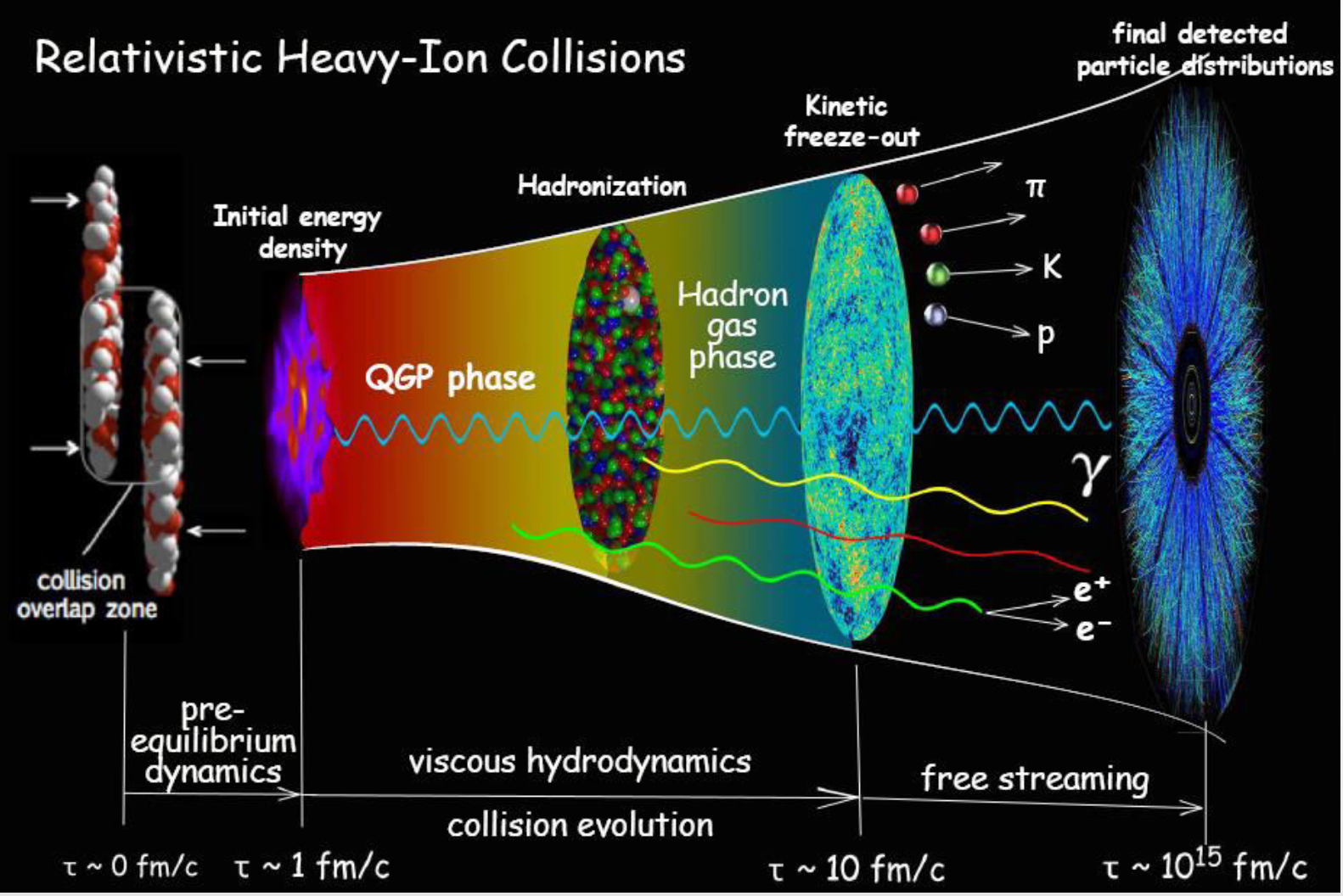 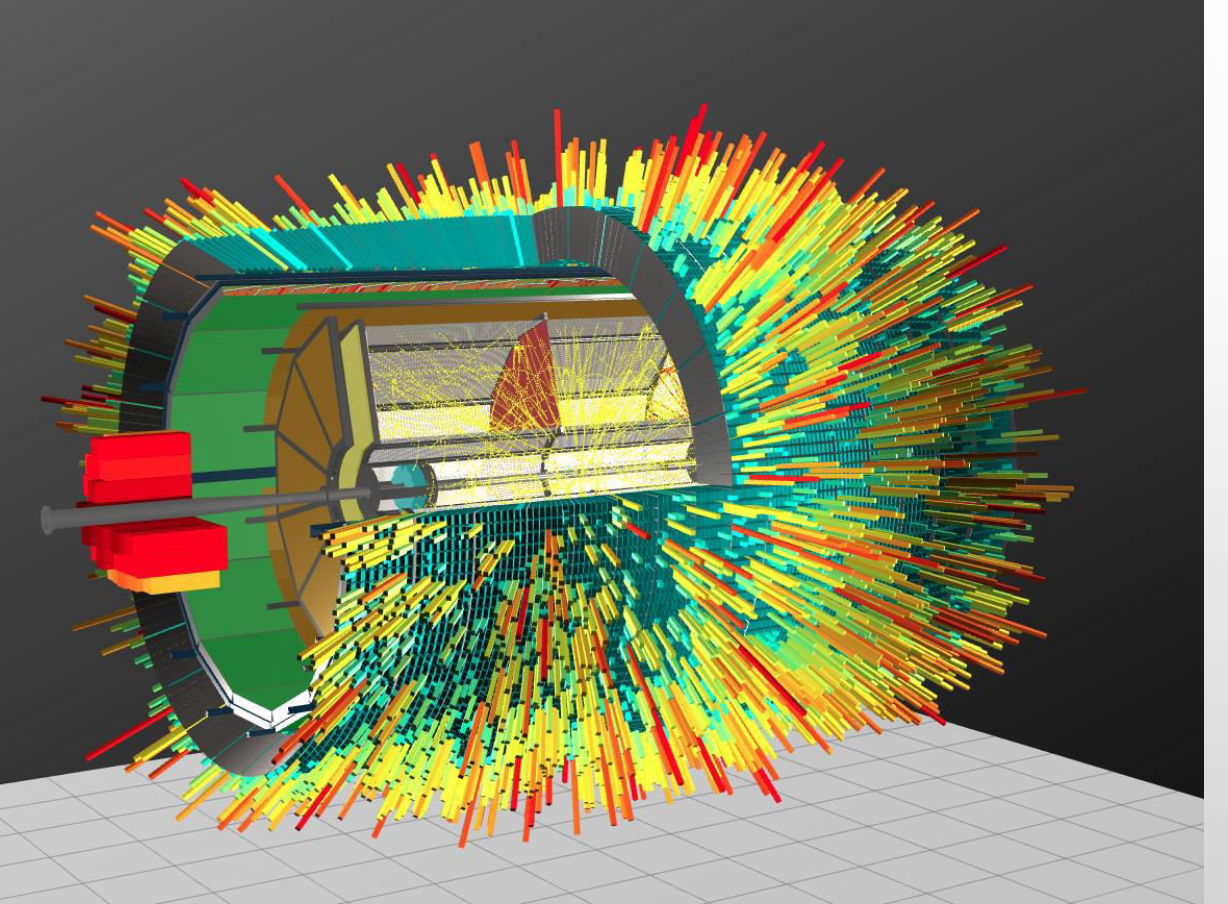 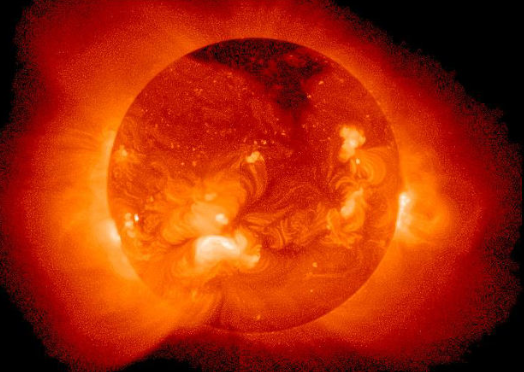 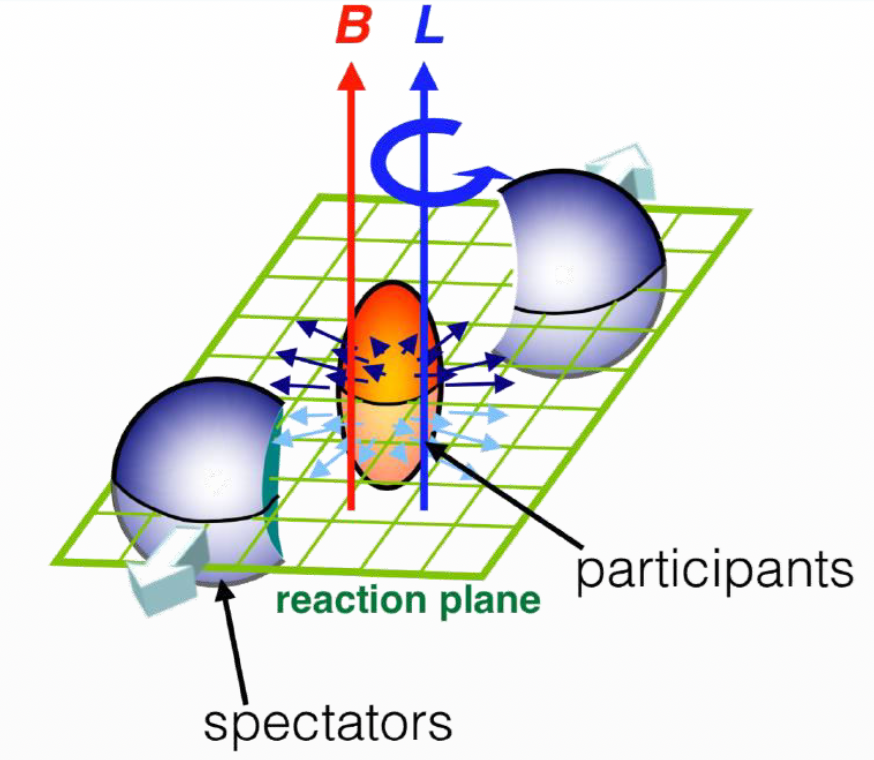 детектируемые частицы:       g, e±, m±, p±, p0, K±, K0, K*,
 p, p, h, w, f,  L, S0, S±, S* X-, X*, W, LH, LLH;  
на втором этапе с вершинным детектором (MAPS)  
- частицы с тяжелыми кварками:  D0, D±, Lc
t =105 tsun
магнитное 
поле ~ 1023 Т
14 мая 2024
В. Кекелидзе, Сщвещание по ФТИ
17
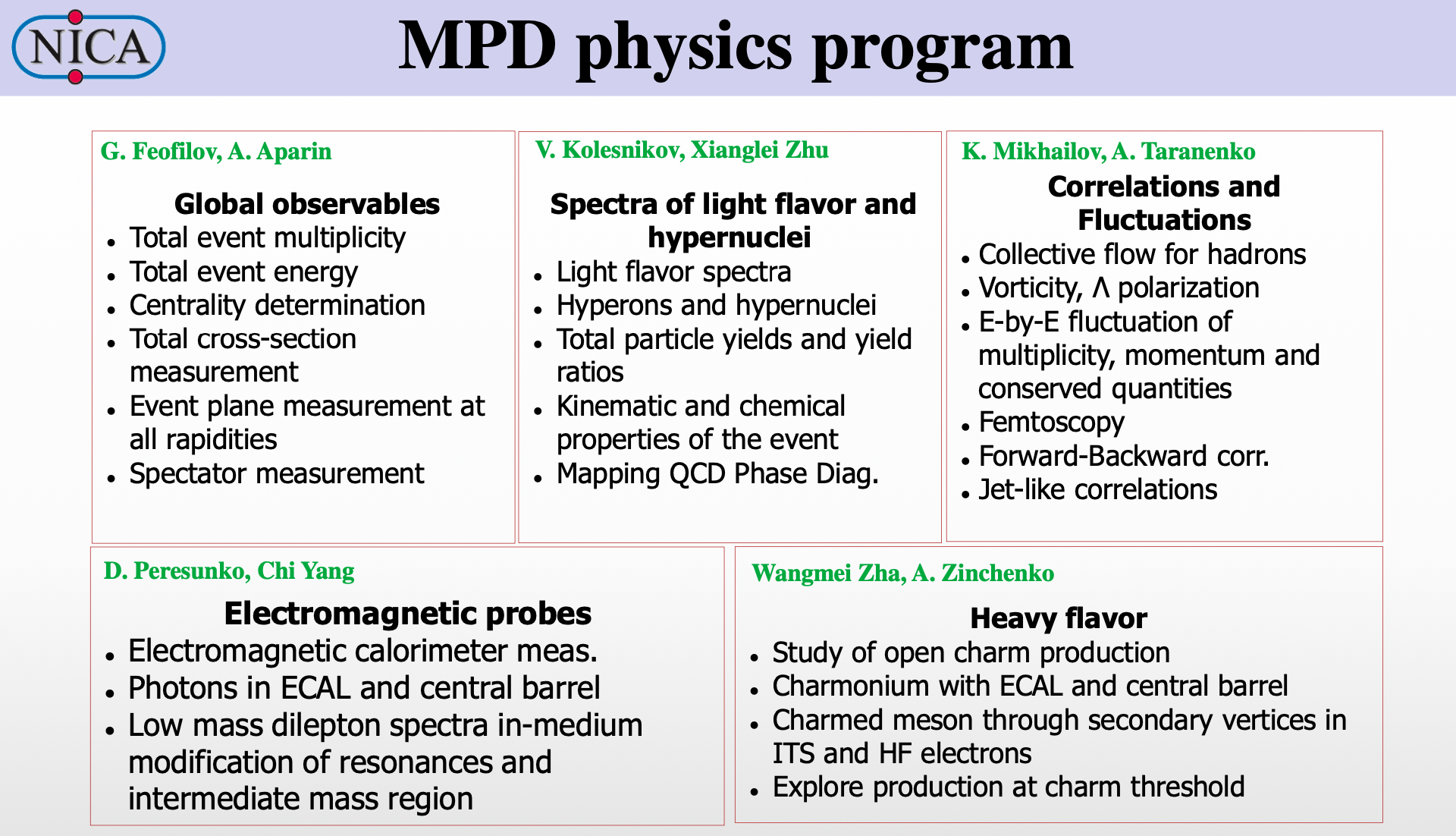 14 мая 2024
В. Кекелидзе, Сщвещание по ФТИ
18
СП магнит подготавливается к монтажу детектирующих систем MPD
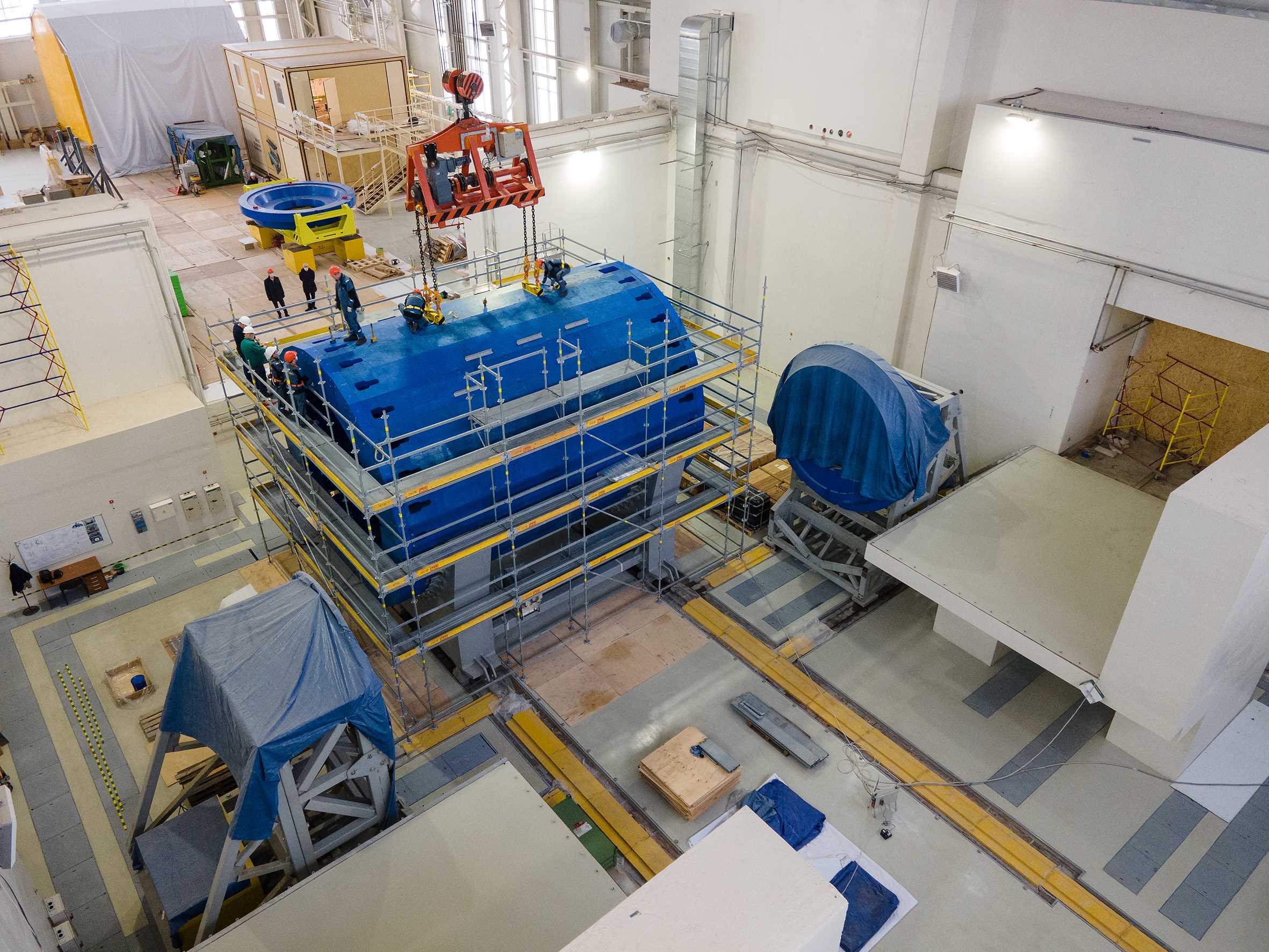 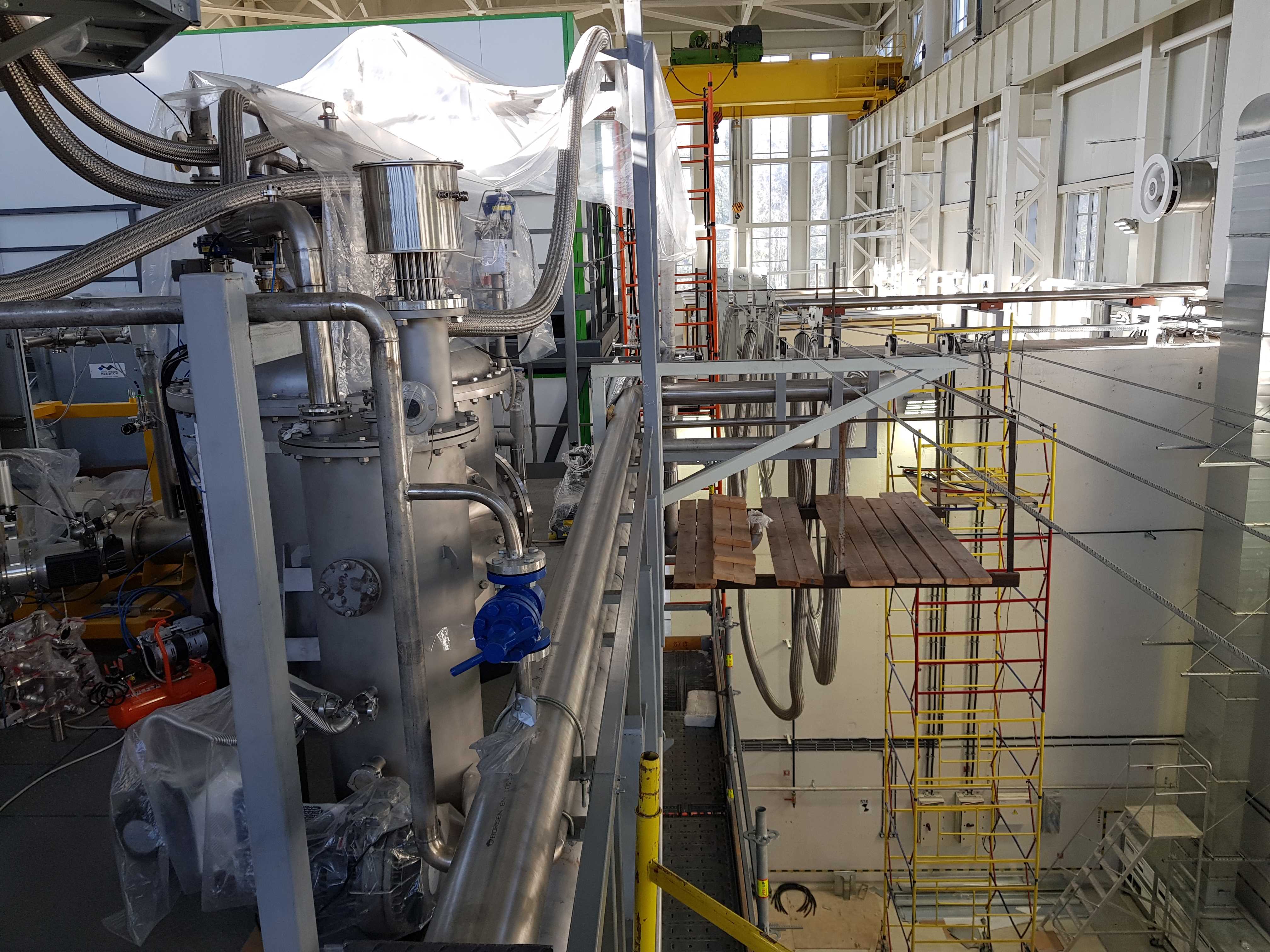 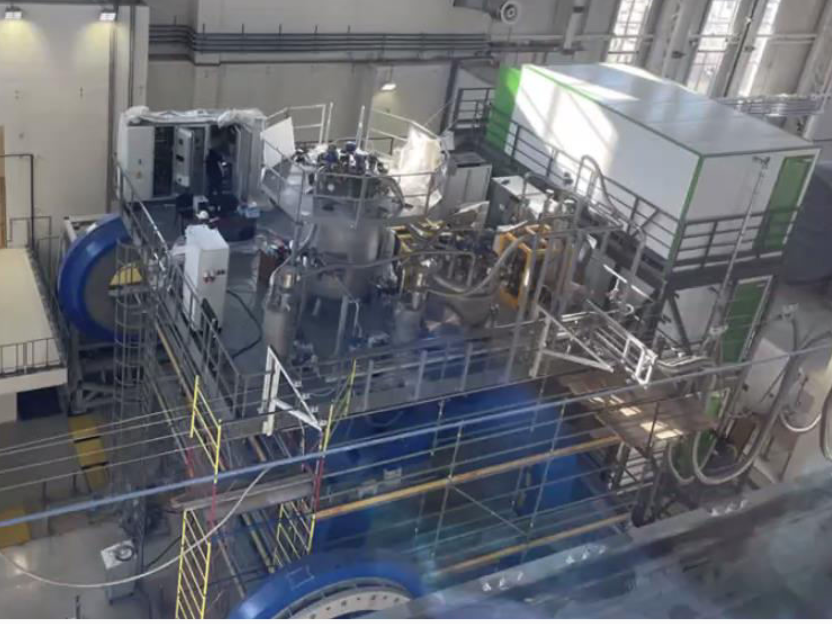 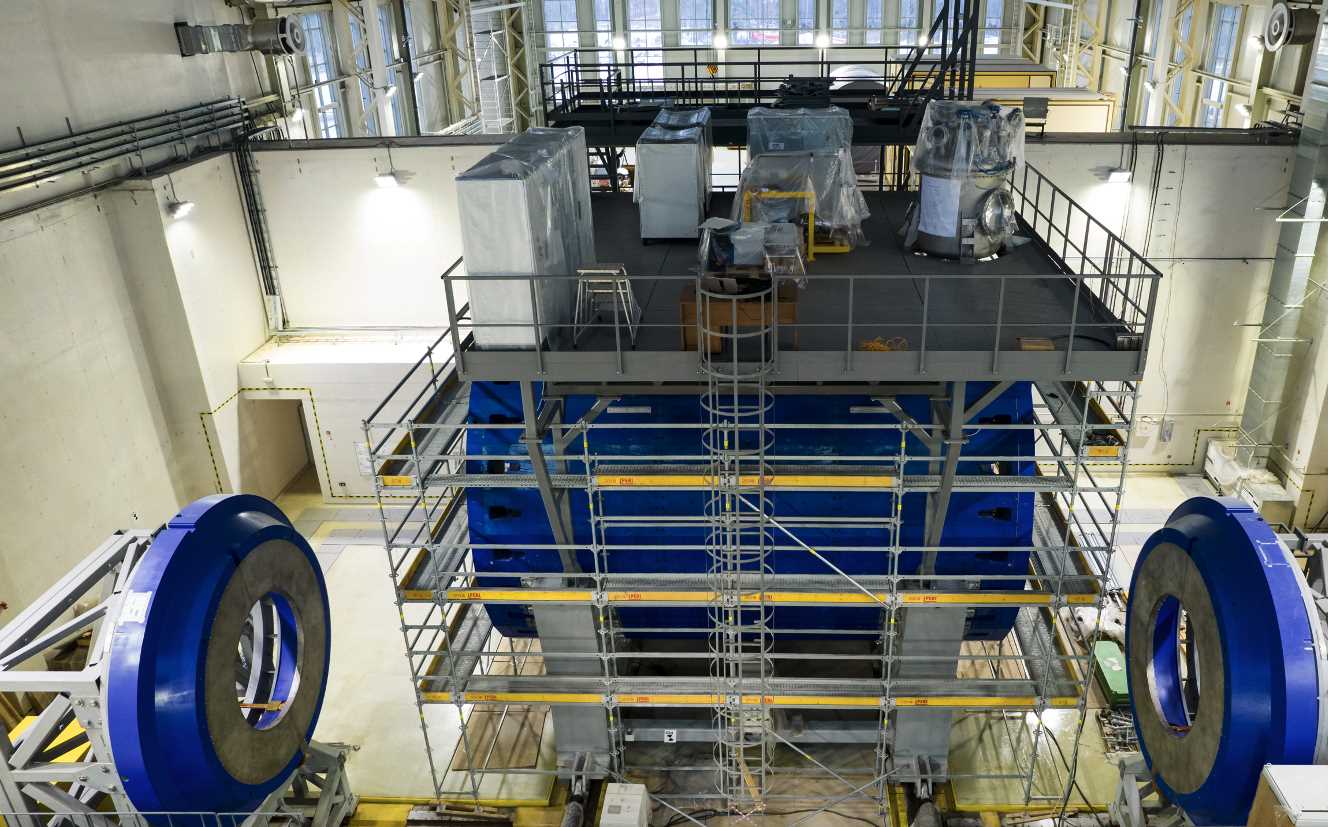 СП магнит смонтирован в MPD зале; 
проведены криогенные испытания;
идет подготовка к:
финальному охлаждению;
измерениям магнитного поля.
14 мая 2024
В. Кекелидзе, Сщвещание по ФТИ
19
[Speaker Notes: у]
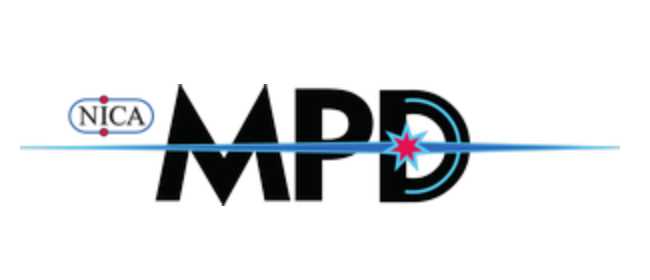 Завершается создание основных систем MPD
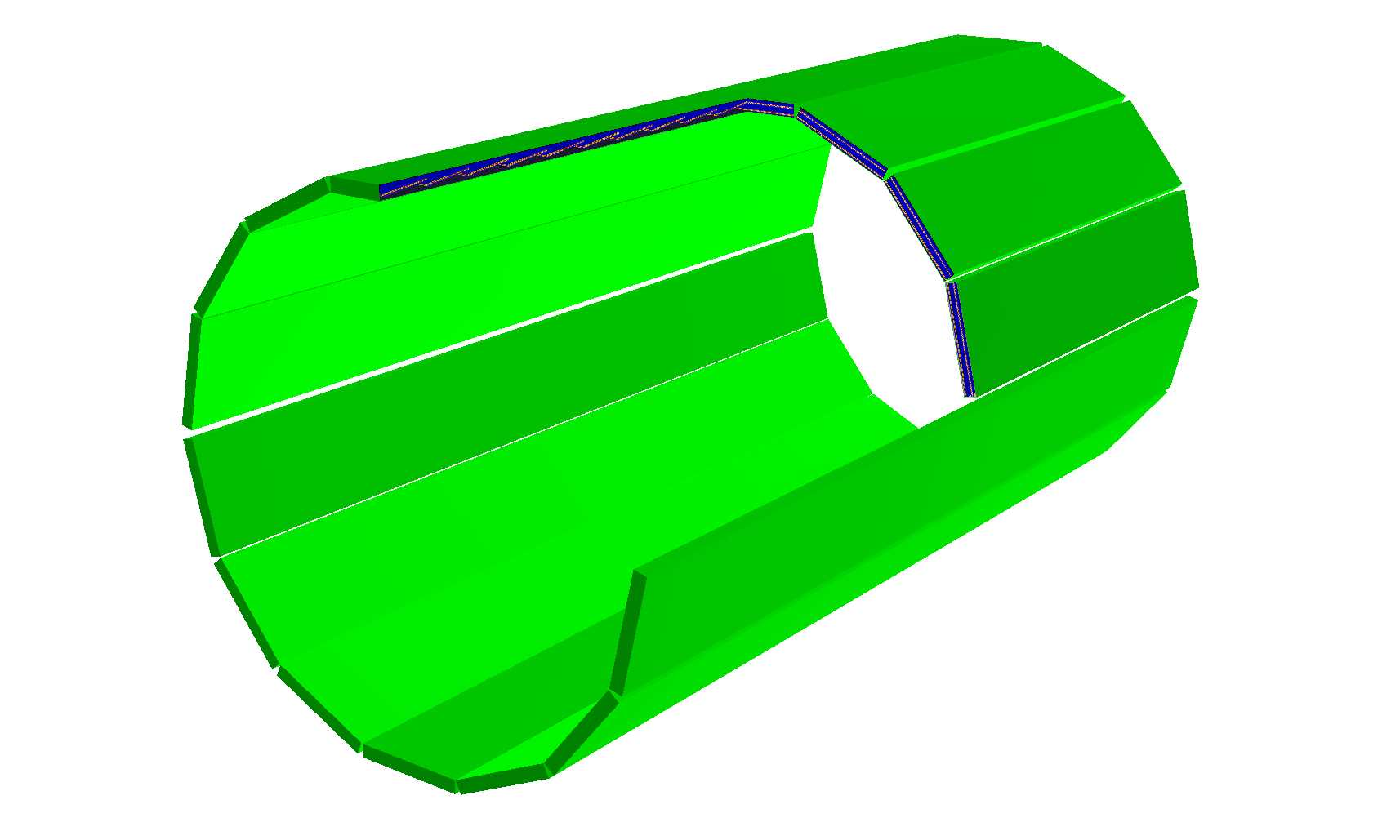 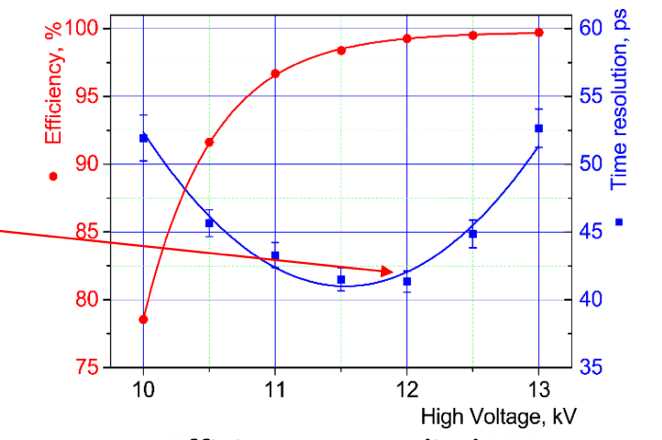 TPC – базовый трекер
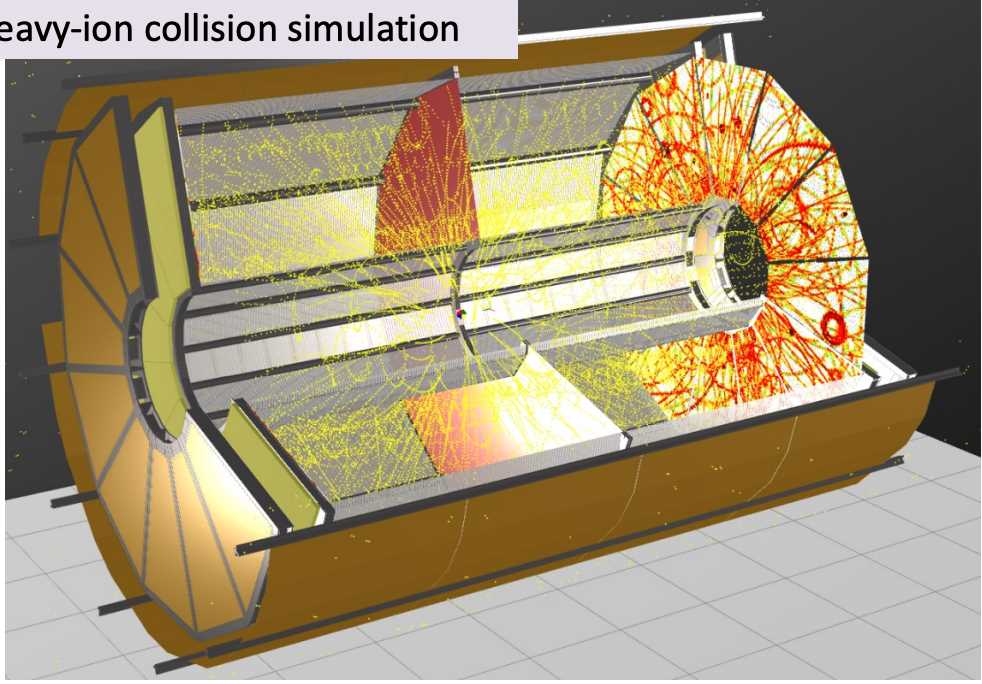 время пролетная 
система (TOF)
Collaboration Paper:
Eur. Phys. J. A (2022) 7, 140.
< 50 ps
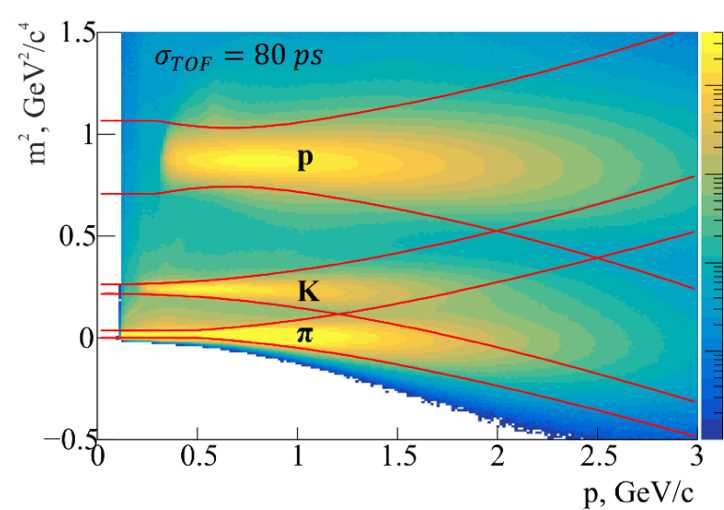 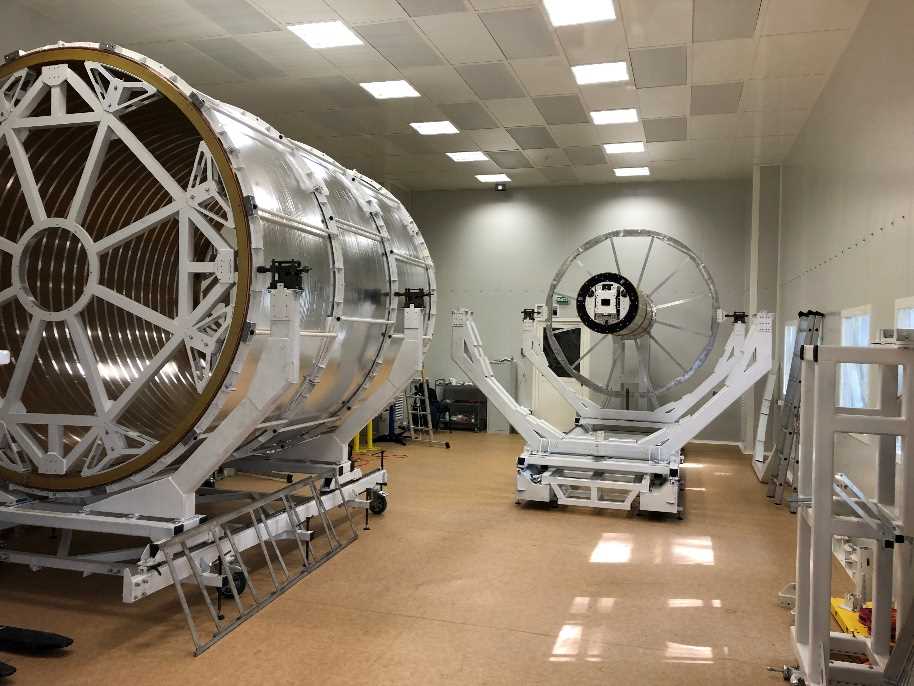 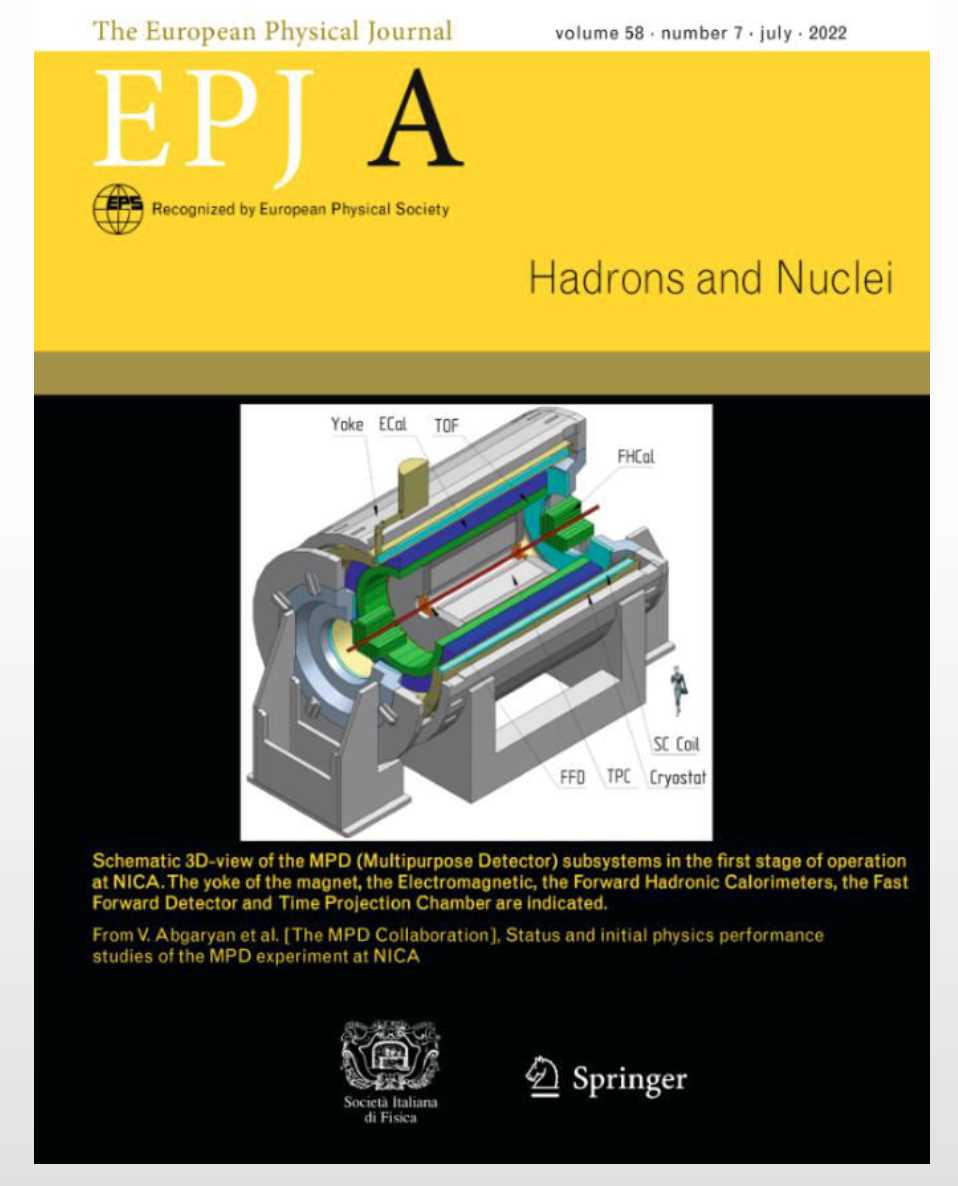 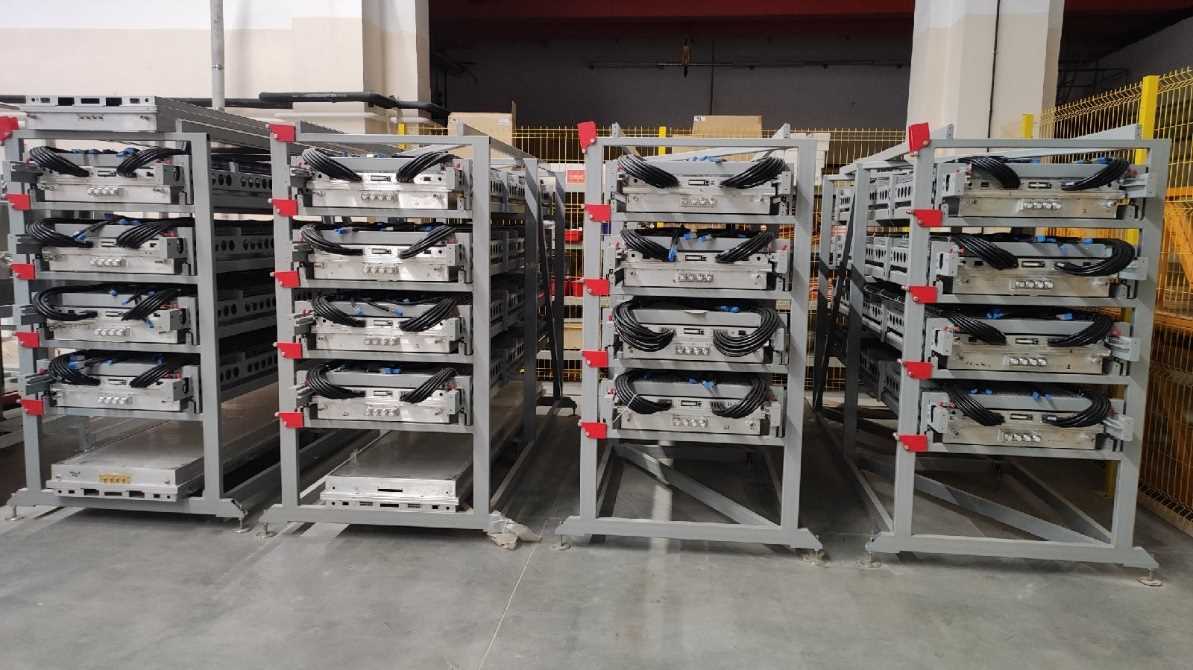 все 28 модулей собраны; идут испытания на космике.
ECal проективной геометрии - 39 000 башен типа «шашлык» ( Pb+Sc) интегрированы в 2400 модулей
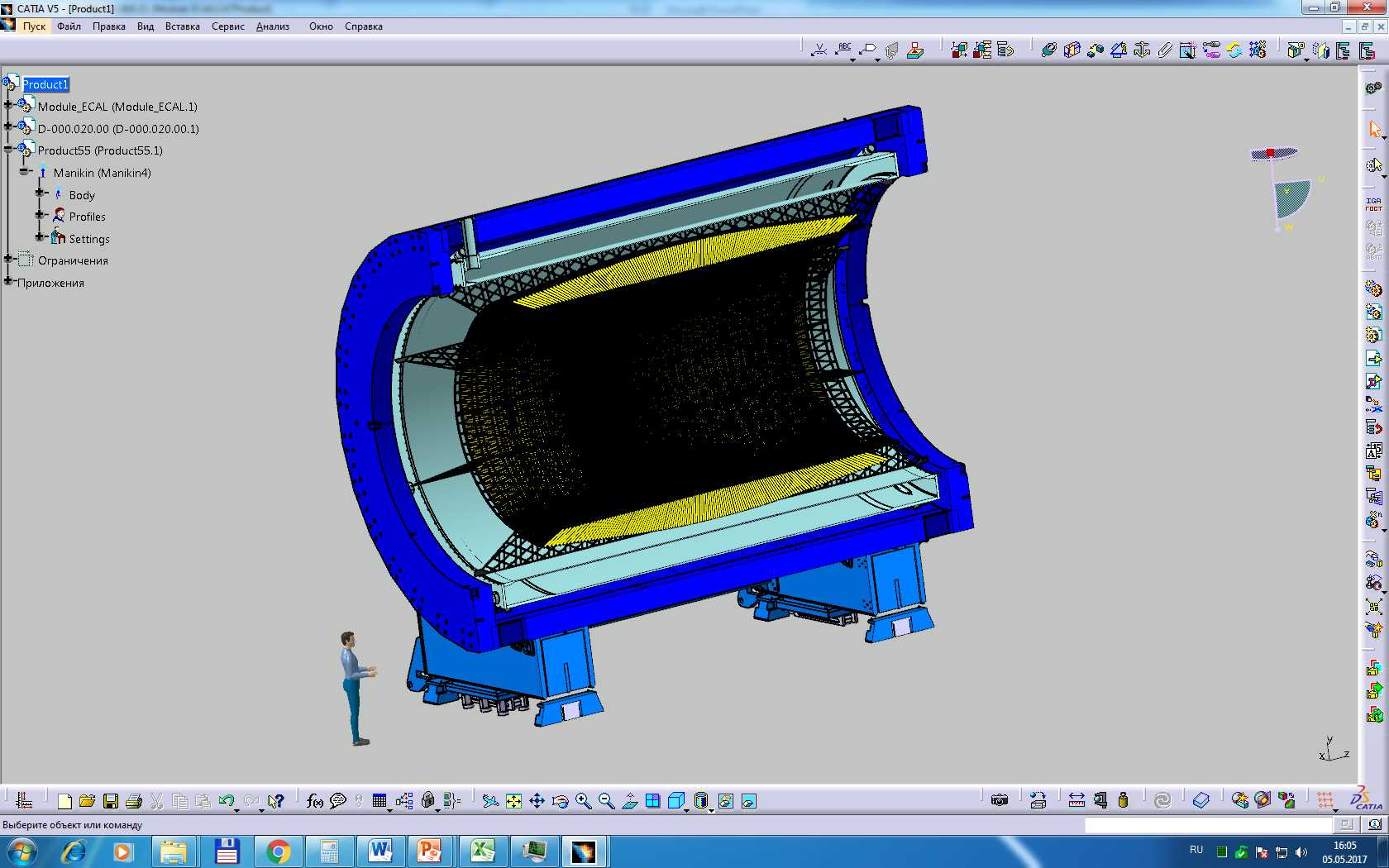 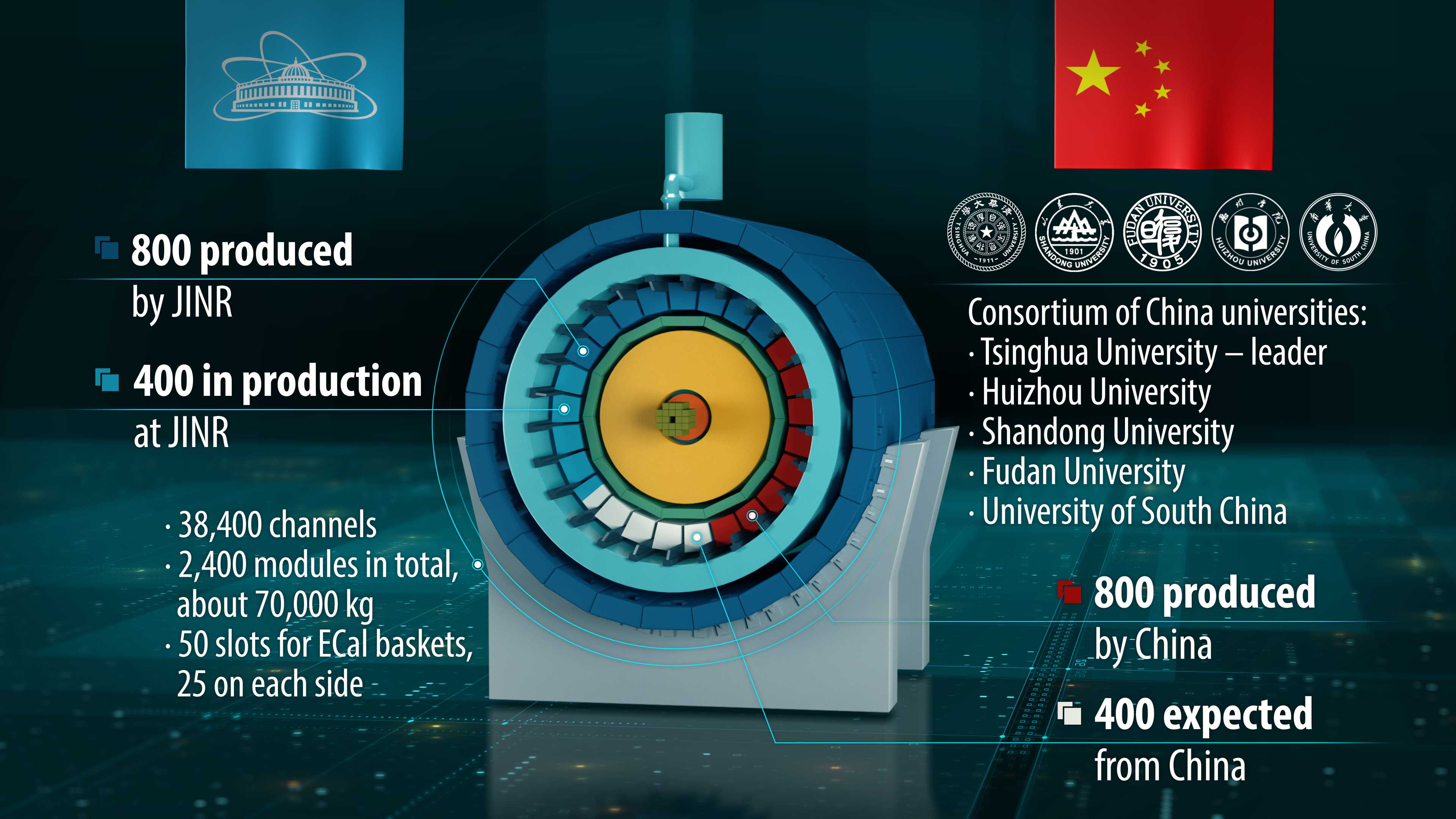 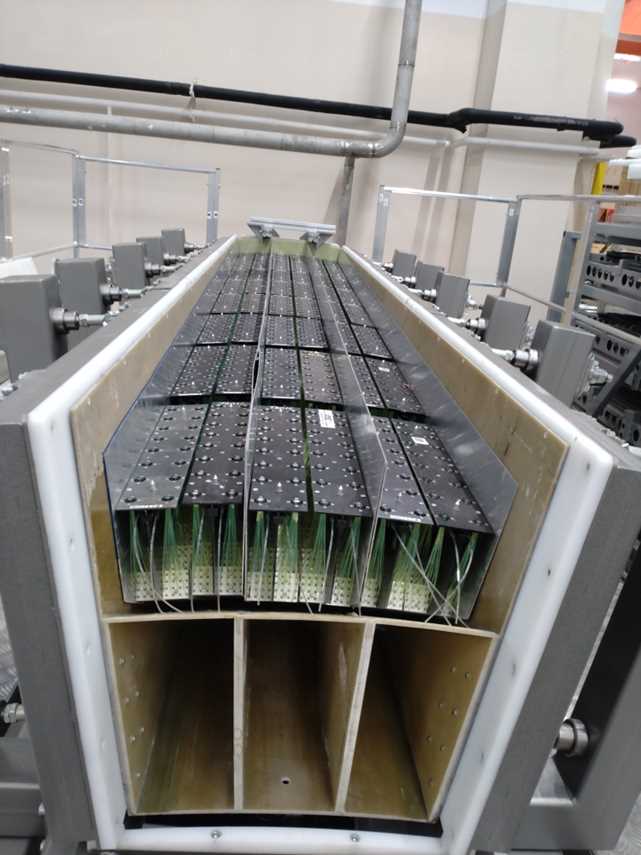 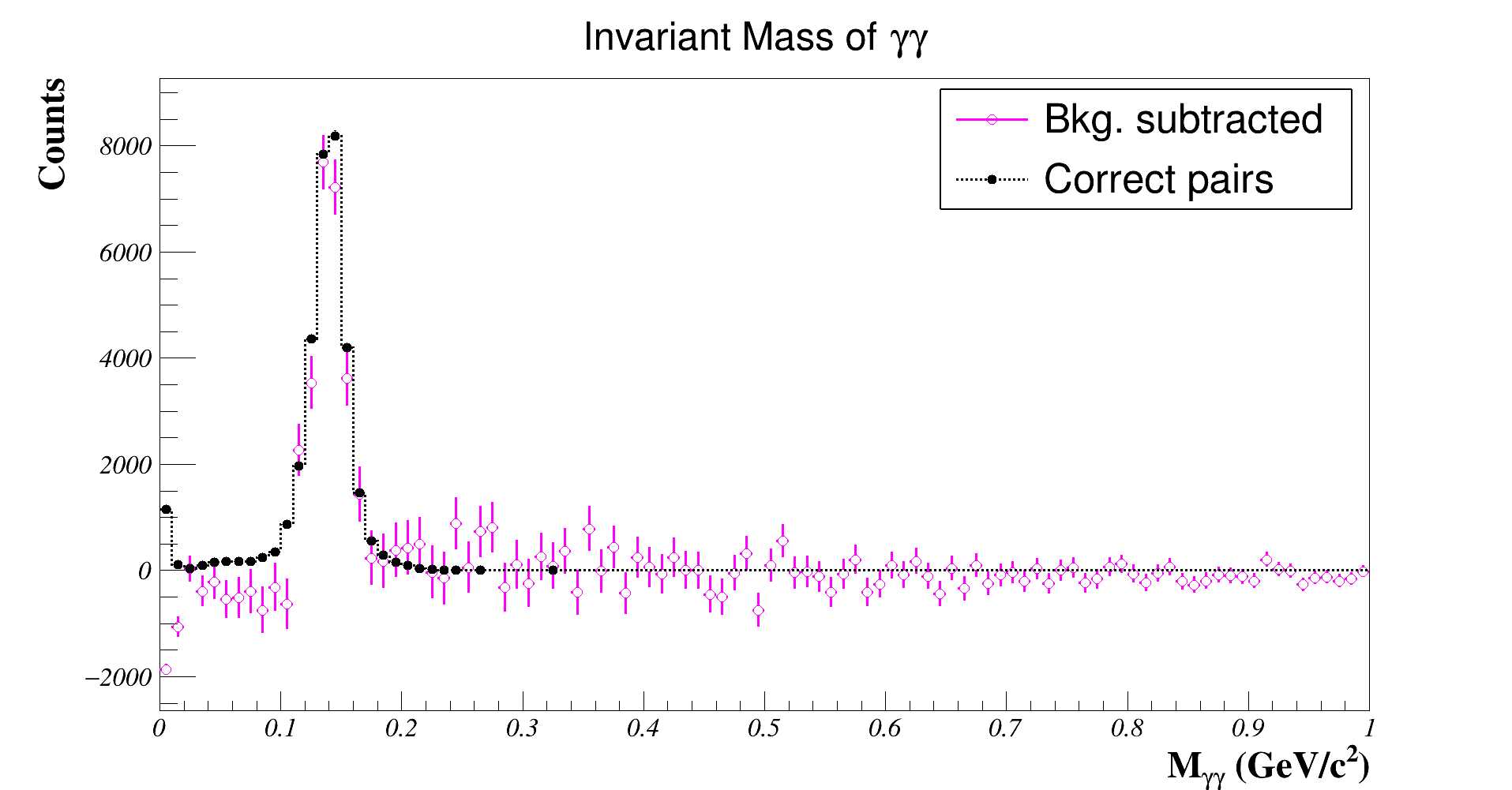 p0    gg
projective
geometry
s(E) ~ 5% @ 1 GeV; 
s(t) ~  500 ps
модули 
из Китая
assembly in 
clean room
20
В. Кекелидзе, Сщвещание по ФТИ
14 мая 2024
ECal ~ 100 тонн
[Speaker Notes: Более 20% модулей время-пролетной системы изготовлены и испытаны. До конца года будет завершено создание всей системы. Основной трекер ТРС собирается в чистой комнате. Собраны два внешних цилиндра. Последовательно идет сборка других частей детектора.]
MAPS (Monolitic Actice Pixel Sensor) 
based on CMOS (Complementary Metal-Oxide-Semiconductor) technology
CMOS uses complementary & symmetrical pairs of p-type & n-type transistors for logic functions:
2 important characteristics: noise immunity & low static power consumption.
CMOS chip developed as image detector for mobile phones etc.:  25х25 mm2 pixel - light sensor;
CMOS chip developed for MAPS:   2х2 mm2 n-well diodes structure - light antennas
ALPIDE 
In-pixel amplifier/comparator ~ 40nW (~5 mW/cm2) allows architectures other than rolling shutter 
Hit driven readout (priority encoder) 
Power consumption < 300 mW/chip or < 70 mW/cm2 
Integration time ~ 4 µs 
chip size: 15.3 x 30 mm2 
~ 500 000 pixels of 28 x 28 µm2 
Soldering pads over the pixel matrix
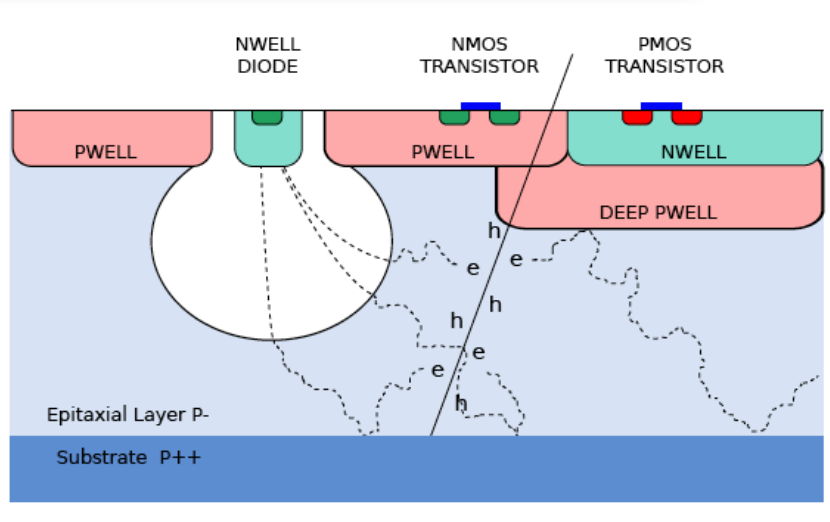 99% efficiency at fake hit rate of 10-5 achievable (only 20 pixels masked) 
~ 5.5 µm spatial resolution (including tracking error of ~ 3 µm)
14 мая 2024
В. Кекелидзе, Сщвещание по ФТИ
21
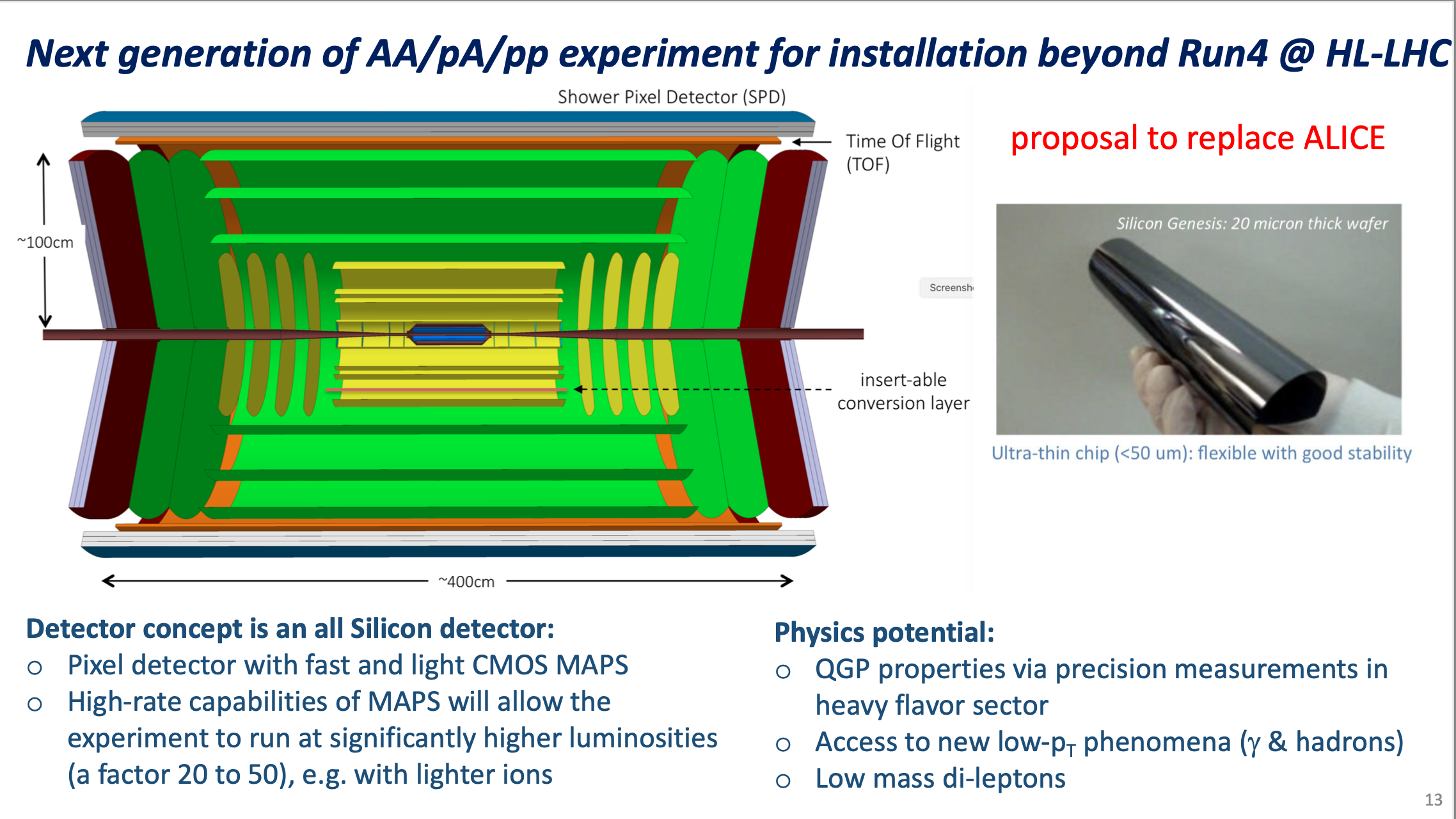 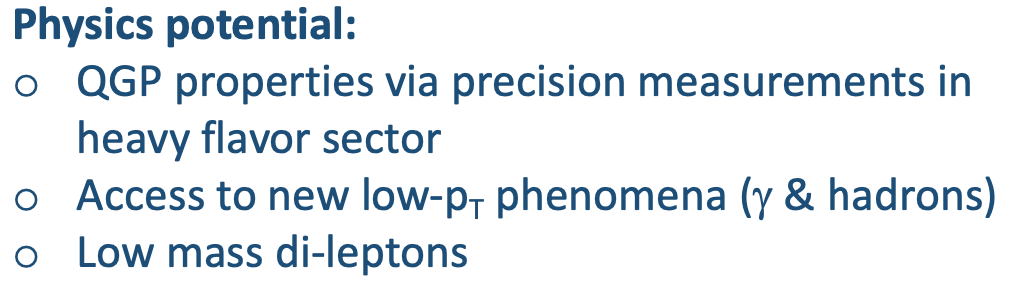 Jorgen D’Hondt and Krzysztof Redlich 
Open Symposium towards updating the ESG for Particle Physics May 13-16, 2019, Granada, Spain
14 мая 2024
В. Кекелидзе, Сщвещание по ФТИ
22
Advanced tracking detectors based on silicon sensors
The relevant infrastructure: the detector assembly workshop (VBLHEP)     -  in operation since 2015 
Cooperation with ALICE CERN, GSI, with support of CCNU Wuhan, IMP Lanzhou, UST Hefei.
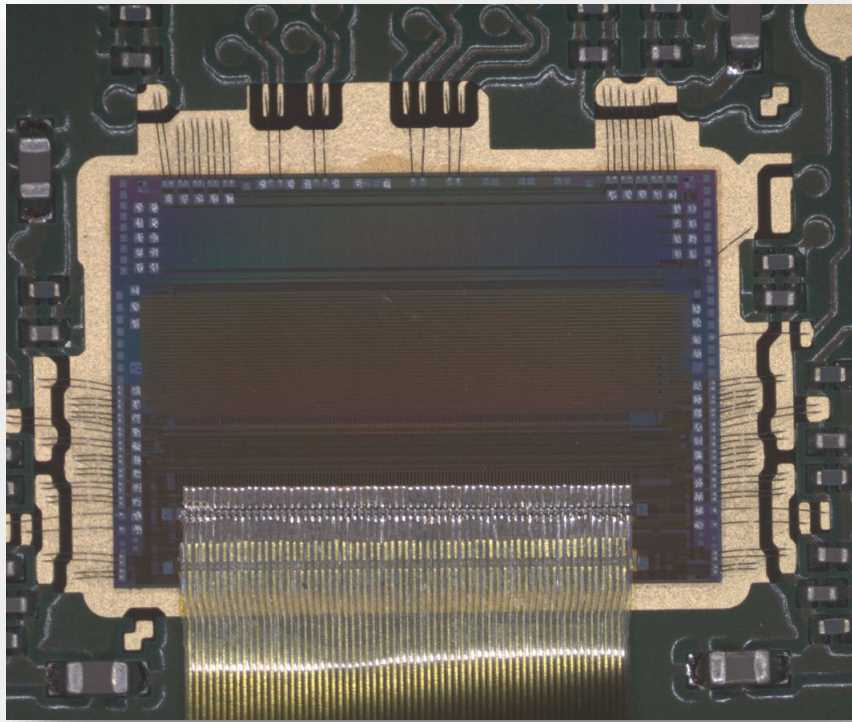 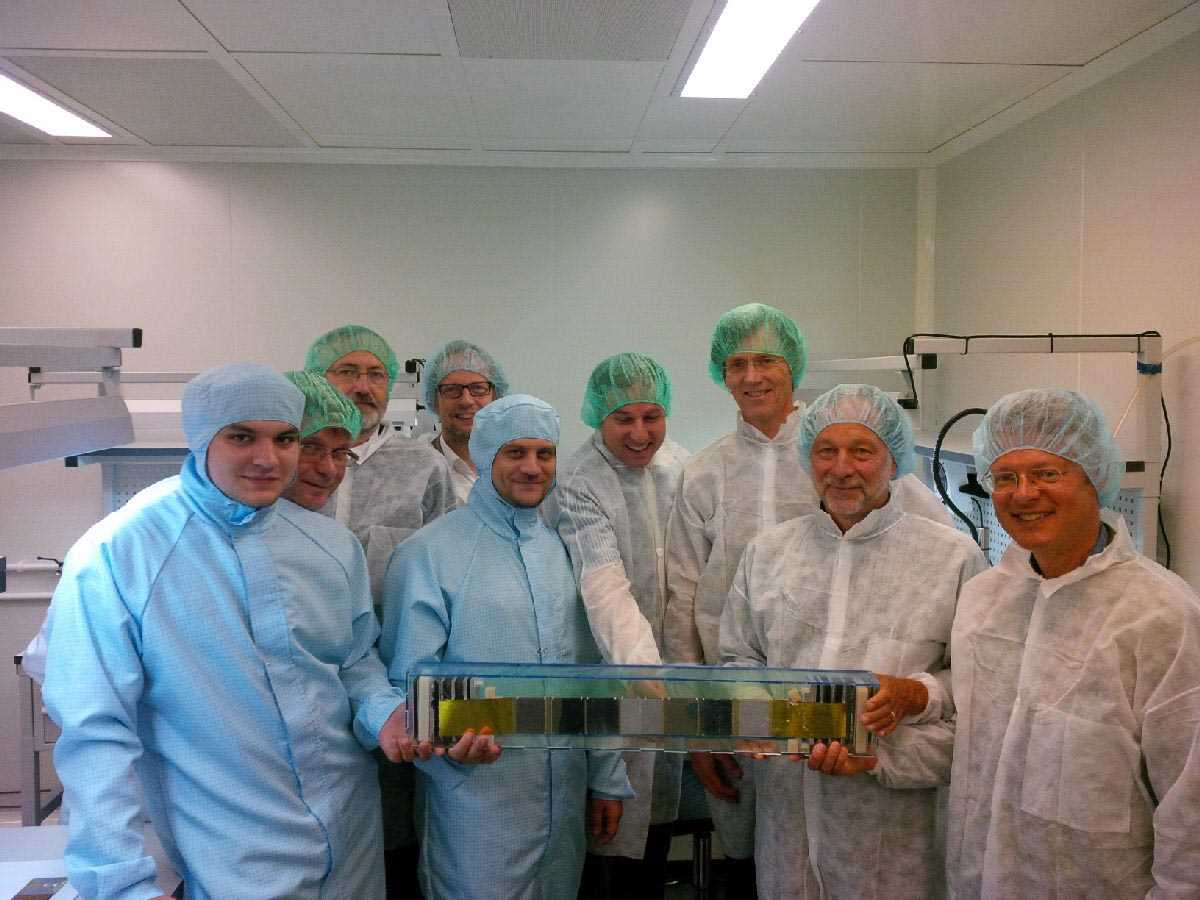 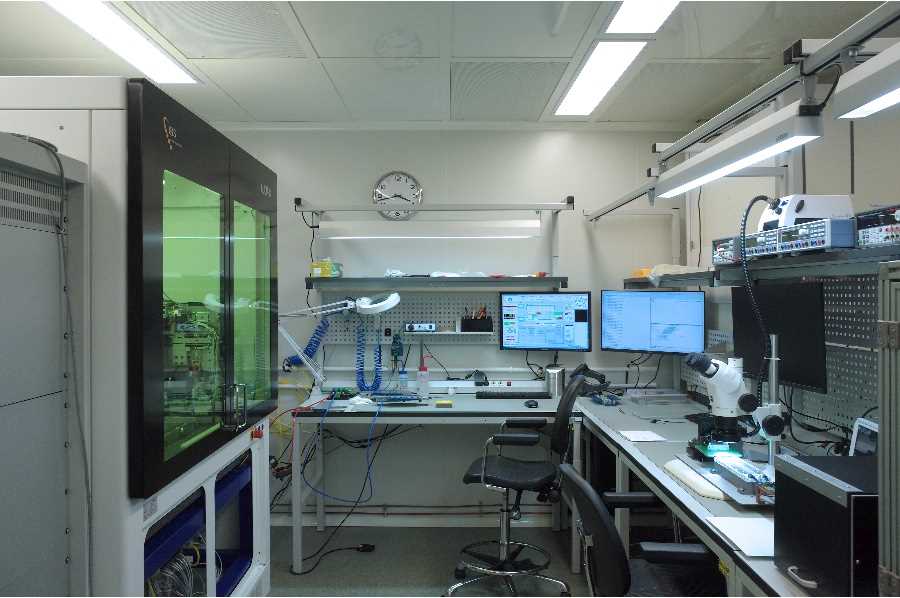 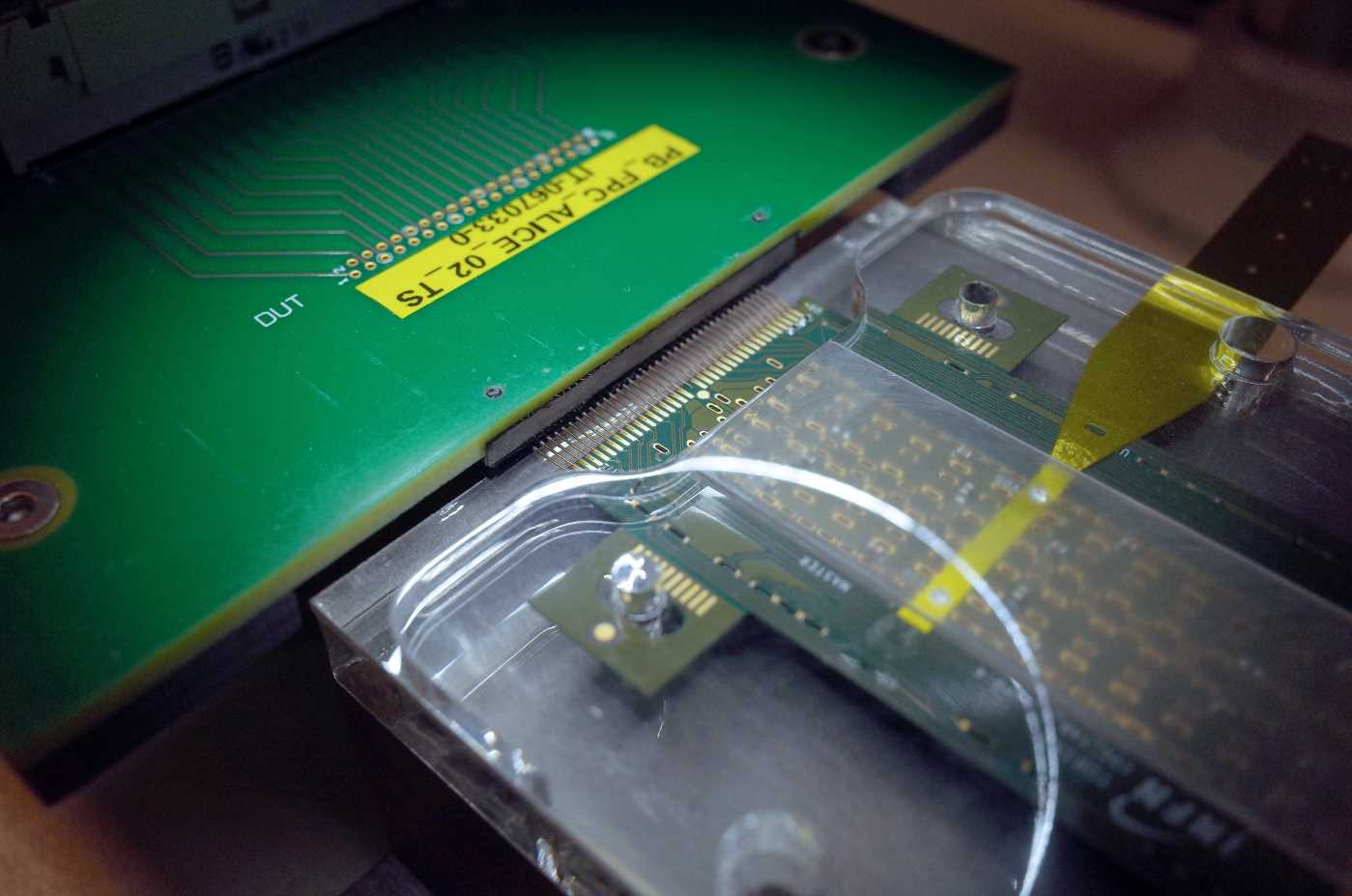 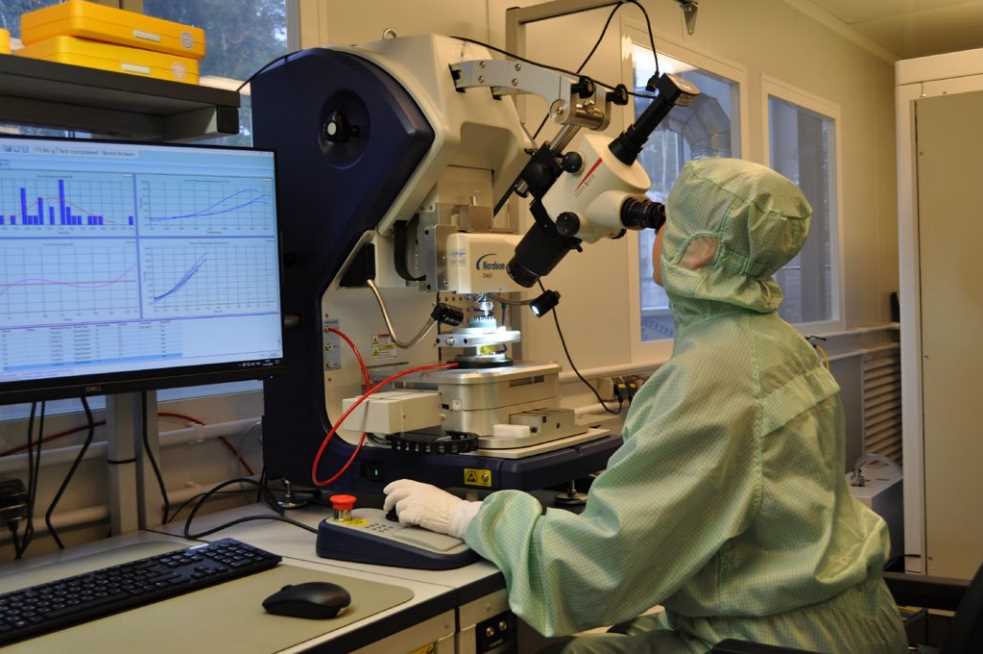 Inner Tracker System (ITS) for MPD
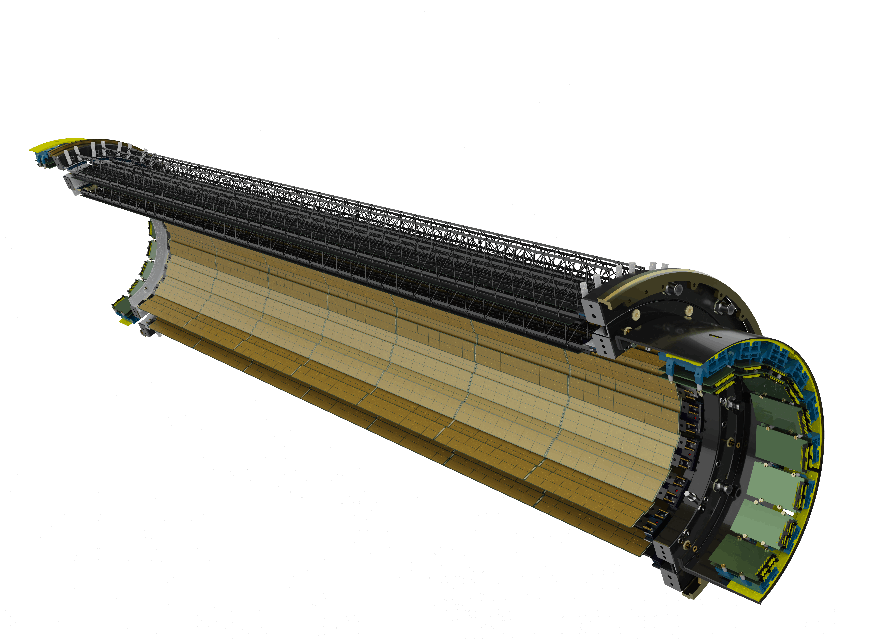 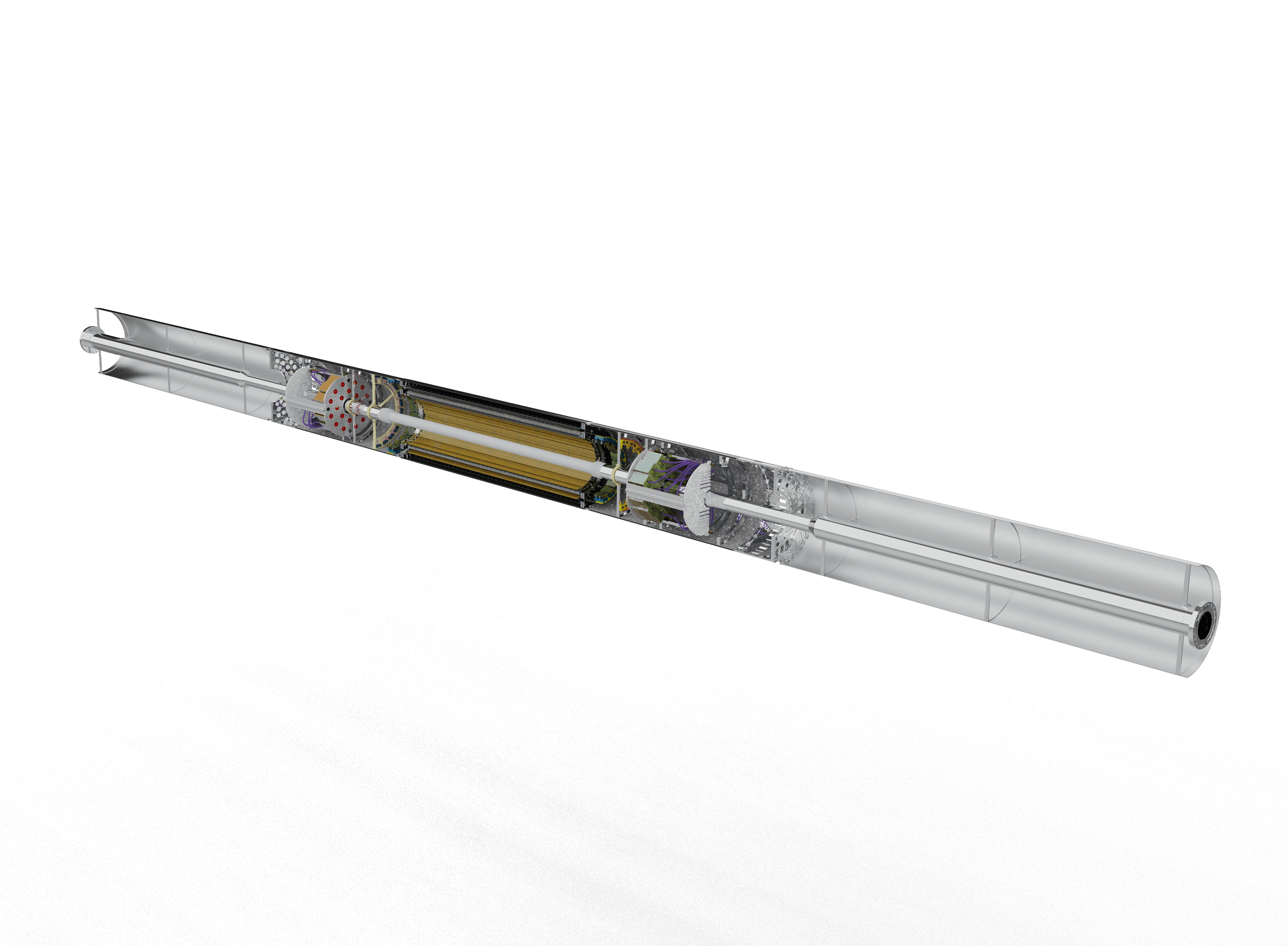 integration with
the beam pipe
large area  ~ several m2
hit spatial resolution ~ 5-7 µm;
low material budget   0,05% X0
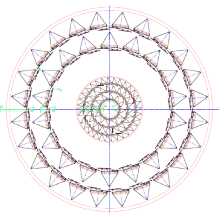 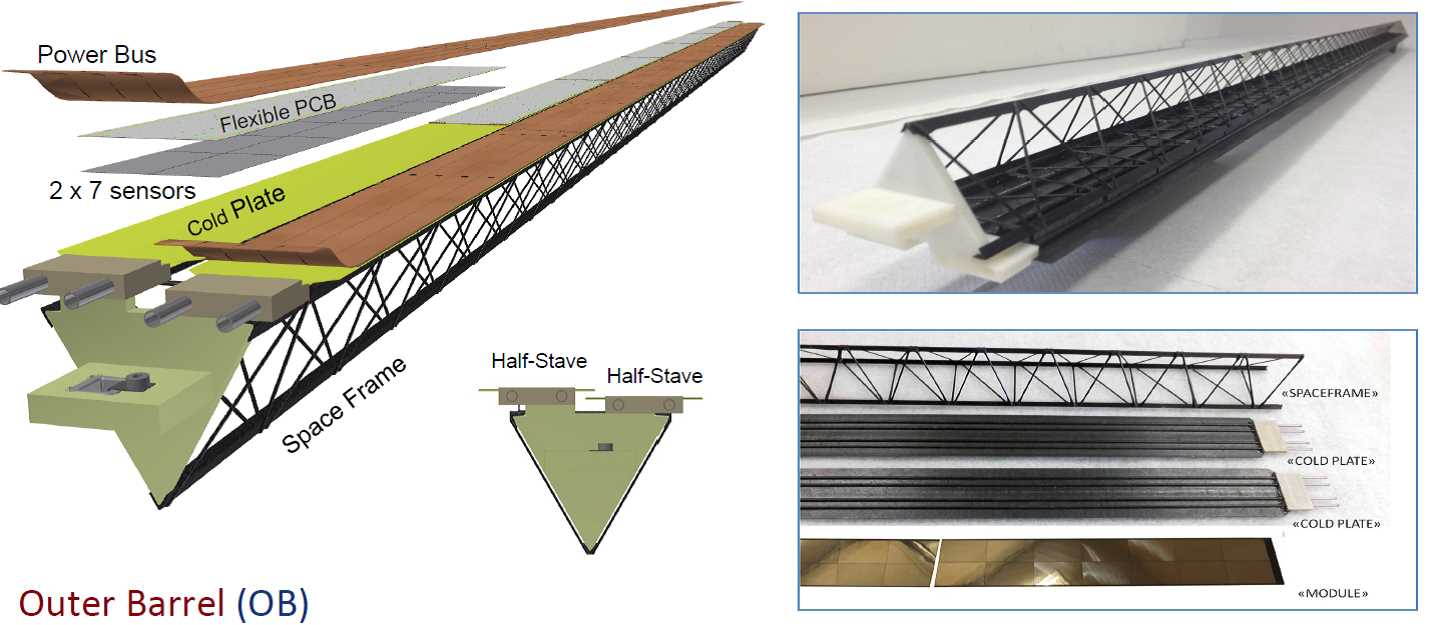 support structure is 
based on carbon 
fiber space frames
5 cylinders 
of 2 barrels
4,9۰109 pixels, 
active area 3,9 m2
Preparation for the fist run: possible fixed-target mode
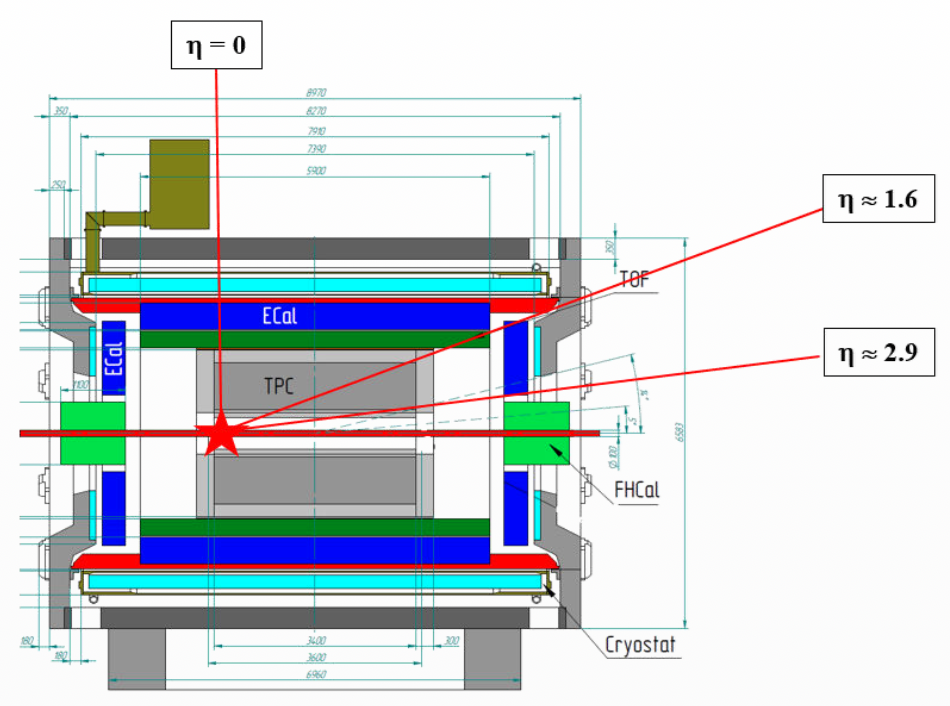 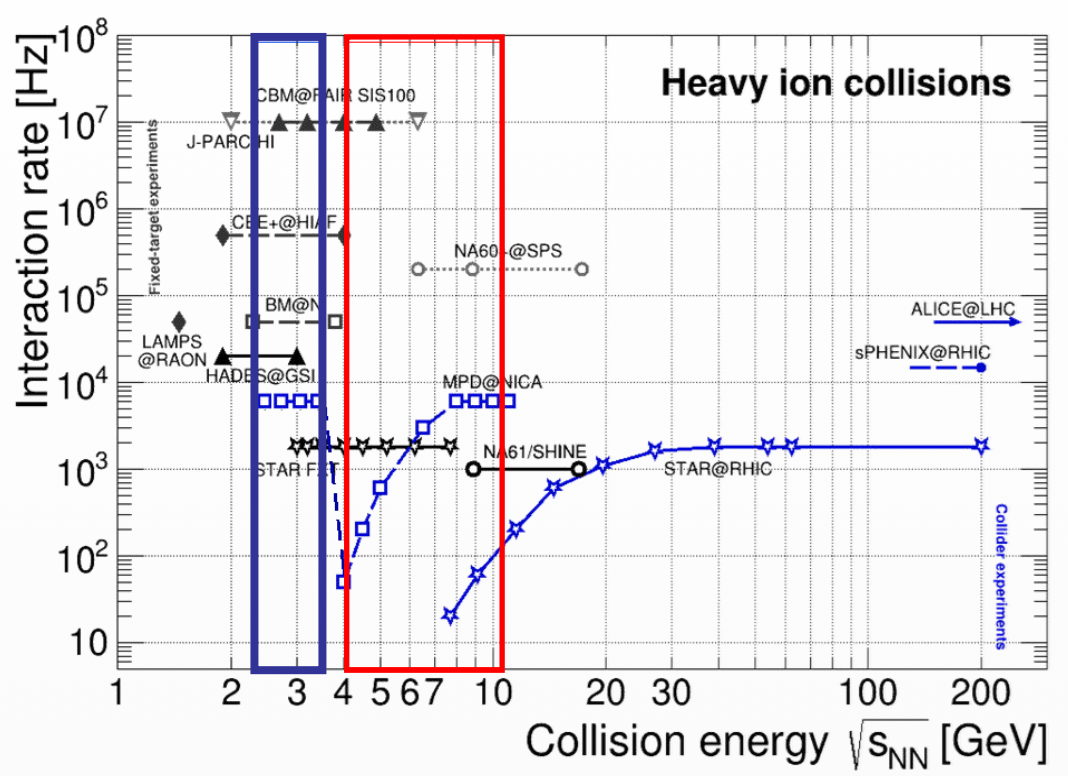 Fixed-target mode: one beam + thin wire (~ 100 mm) close to the edge of the MPD central barrel: 
extends energy range of MPD to  √ SNN = 2.4-3.5 GeV (overlap with HADES, BM@N and CBM)
solves problem of low event rate at lower collision energies (only ~ 50 Hz at  √ SNN = 4 GeV at design luminosity) 
backup start-up solution (too low luminosity, only one beam, etc.)
14 мая 2024
В. Кекелидзе, Сщвещание по ФТИ
24
Инновационные и прикладные исследования на Комплексе NICA
Позволяет проводить исследования по:
радиационной стойкости микроэлектроники;
радиационной биологии и медицине;
радиационному материаловедению; 
ADS системам    и др.
В рамках Коллаборации ARIADNA уже начались исследования с участием Российских научных центров:

Институт медико-биологических проблем РАН, г. Москва; 
ФИЦ химической физики имени Н.Н.Семенова РАН, г. Москва; 
Медицинский радиологический научный центр имени А.Ф.Цыба
 - филиал ФГБУ "НМИЦ радиологии" Минздрава России, г. Обнинск; 
Российский химико-технологический университет имени Д.И.Менделеева, г. Москва; 
Объединенный институт высоких температур РАН, г. Москва;
Санкт-Петербургский государственный университет, г. Санкт-Петербург; 
Институт теоретической и экспериментальной биофизики РАН, г. Пущино; 
Институт общей и неорганической химии им. Н.С. Курнакова РАН, г. Москва;
Московский физико-технический институт, г. Долгопрудный; 
Национальный исследовательский ядерный университет «МИФИ», г. Москва; 
НИИ ядерной физики им. Д.В. Скобельцына МГУ, г. Москва;
Федеральный медицинский биофизический центр им. А.И. Бурназяна ФМБА России, г. Москва; 
Научно-производственная компания ООО «Квант-Р», г. Москва;
Северо-Осетинский государственный университет, г. Владикавказ;
ООО «С-Инновации», г. Москва.

ряд других организаций  готовит заявки для участия в этой программе
Уникальный набор пучков :
широкий спектр по составу  p – Au, Bi
по энергии от 3 кэВ до 4,5 АГэВ
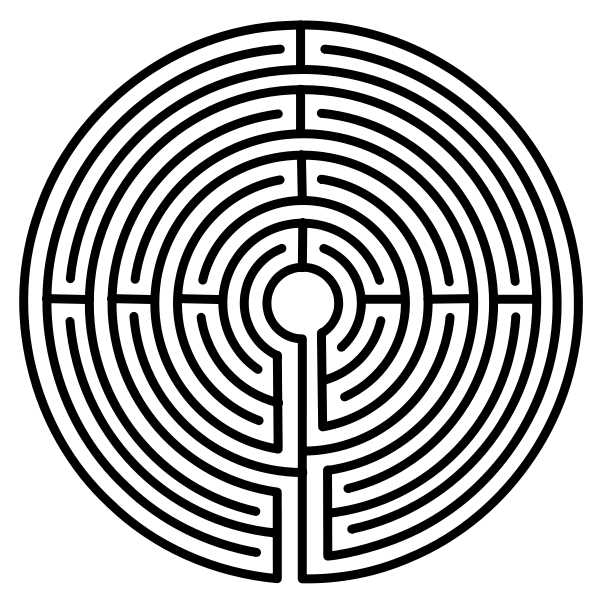 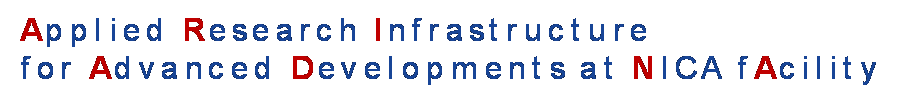 Коллаборация ARIADNA
более 150 участников
проведены первые облучения в зоне BM@N
Создана инфраструктура для работы с пучками, выведенными из Нуклотрона
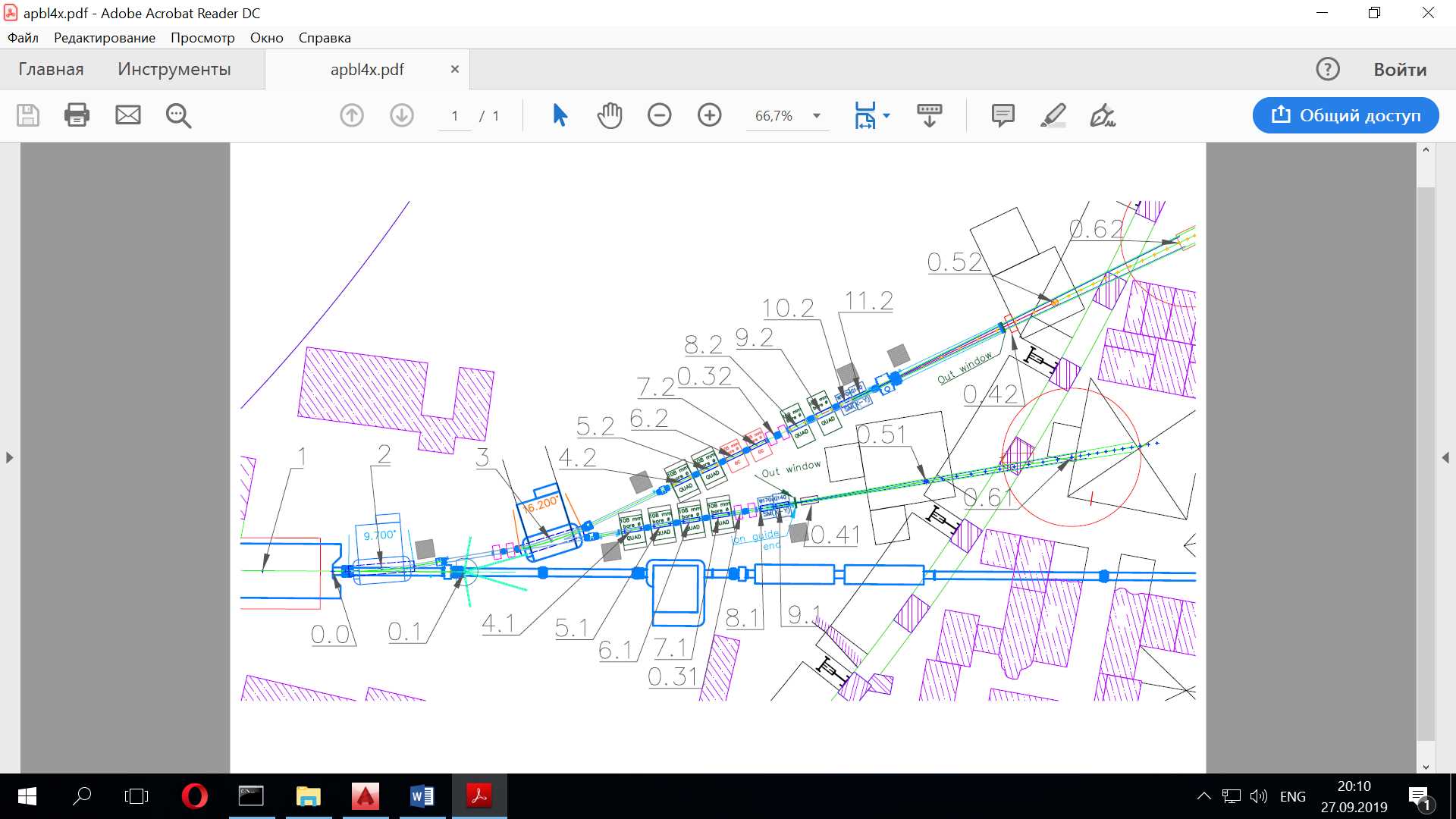 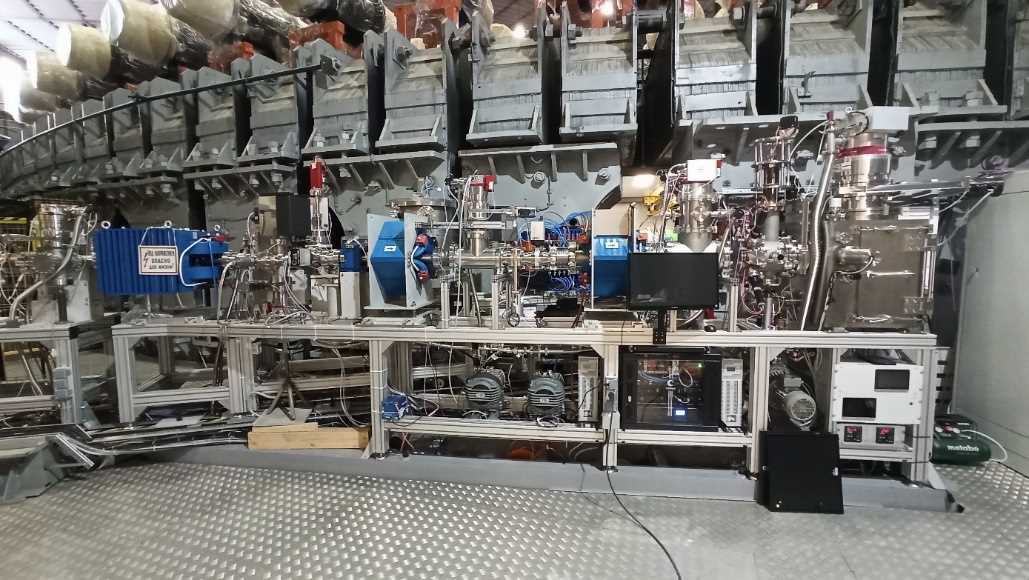 зона пучков д/прикладных работ
запущена Станция Облучения Чипов (СОЧи)
К реализации мегапроекта Комплекс NICA привлечено около 2000 ученых и специалистов из 90 институтов России и 26 стран мира. 
От России участвуют более 1300 сотрудников из следующих организаций:
Томский ун-т,
Белгородский ун-т,
Санкт-Петербургский политехнический ун-т,
СОГУ,
ИМБП РАН, 
ИОНХ РАН,
ФМБЦ им. А.И. Бурназяна ФМБА России, 
ФИЦ ХФ РАН, 
ИТЭБ РАН, 
МРНЦ им. А.Ф. Цыба – филиал ФГБУ «НМИЦ радиологии» Минздрава России,
ОИВТ РАН,
и др.
НИЦ КИ,
ИФВЭ КИ
ИТЭФ КИ,
ПИЯФ КИ,
ИЯФ СО РАН,
ИЯИ РАН,
НИИЯФ МГУ,
НИЯУ МИФИ,
ФИАН РАН,
МФТИ,
СПбПУ,
СПбГУ,
ВШЭ,
Самарский университет,
После ввода в эксплуатацию коллайдера NICA в 2025 г. число участников заметно возрастет.
Заключение
На Комплексе NICA реализуется долгосрочная (~30 лет) программа исследований в области столкновений тяжелых ионов и физики спина 
с участием авторитетного научного сообщества. 
Проект выходит на междисциплинарный научный рубеж, открывая новые возможности в исследовании: 
- фундаментальных свойств ядерной материи в экстремальных условиях 
(высокие барионные плотности и температуры); 
- адронной физики; 
- спиновой структуры нуклона и поляризационных явлений; 
- ядерной и атомной физики, биофизиrи и астрофизики;
- широкого спектра прикладных и инновационных исследований.-
Для полномасштабной и эффективной реализации потенциала Комплексе NICA  критически важна поддержка на федеральном уровне научных групп российских организаций - участников коллабораций
В мае 2024 г. Министерство науки и высшего образования РФ открыло целевую программу финансовой поддержки научных групп из российских организаций для участия в исследованиях, проводимых на ускорительном комплексе NICA
14 мая 2024
В. Кекелидзе, Сщвещание по ФТИ
27
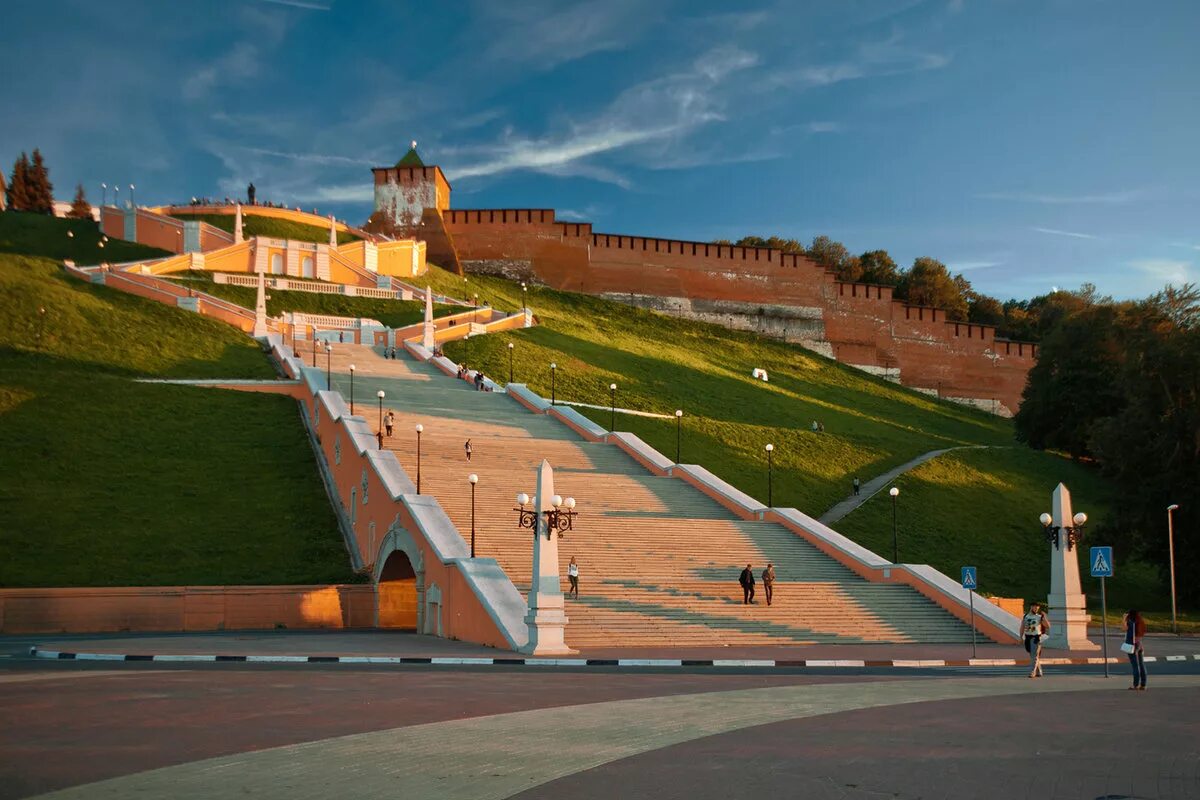 «Научное познание поднимается по темной лестнице 
и освещает постепенно каждую ступень.»
Бердяев Н.А.
Спасибо за внимание
14 мая 2024
В. Кекелидзе, Сщвещание по ФТИ
28